Orbit of Earth is an Ellipse
Lost lecture by Richard Feynman Geometric explanation of why earths orbit in ellipses.Images and learning from youtube:3blue1brown https://www.youtube.com/watch?v=xdIjYBtnvZU
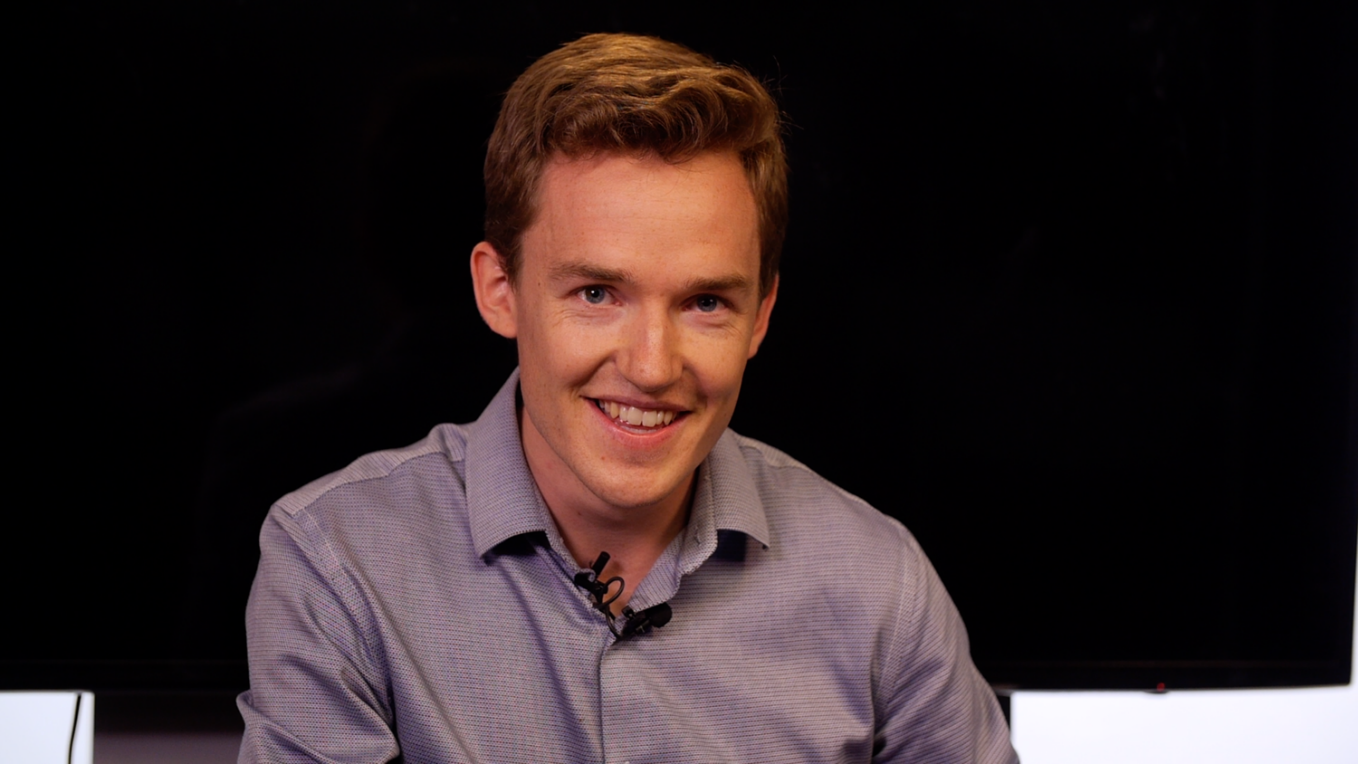 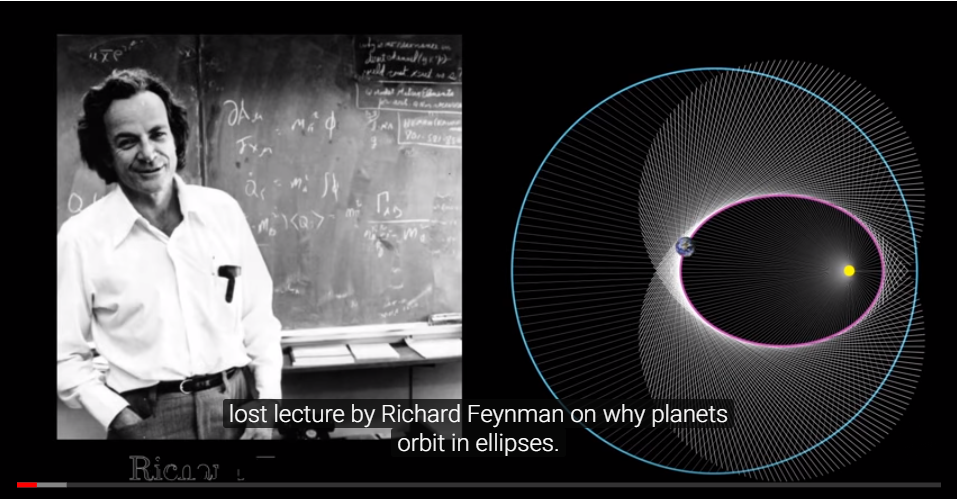 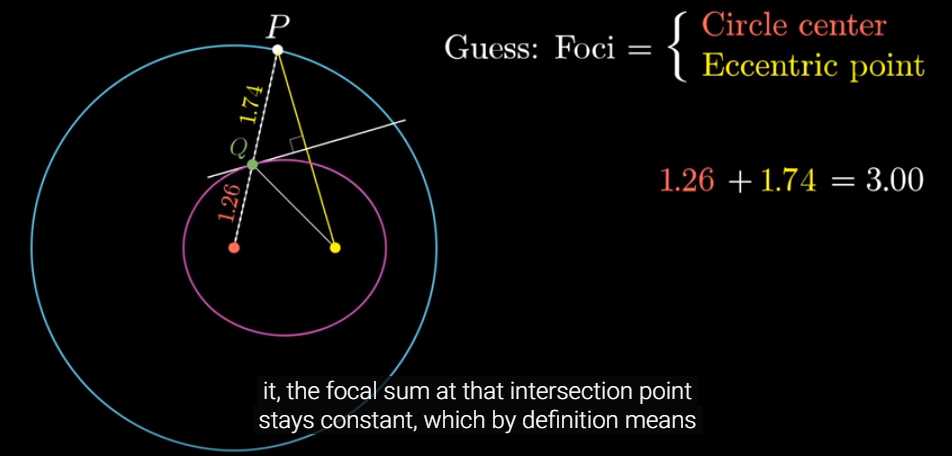 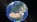 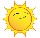 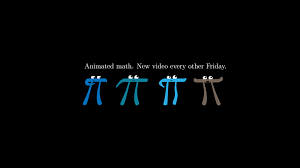 Grant Sanderson
of 3blue1brown
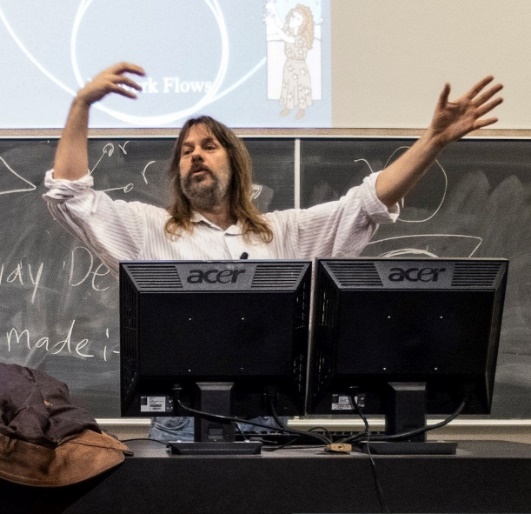 Jeff Edmonds 
York University
Orbit of Earth is an Ellipse
Of course earth the follows an ellipse around the sun!
 Like a tether ball.
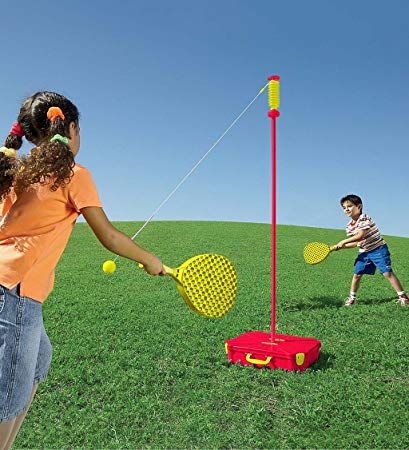 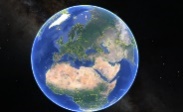 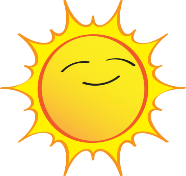 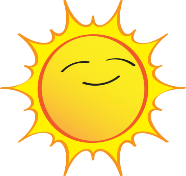 The two dimensions resonate separately
Force of Gravity   1/r2
 dimensions not separable.
Orbit of Earth is an Ellipse
Of course earth the follows an ellipse around the sun!
Two pins and a stringfeels simple and natural.
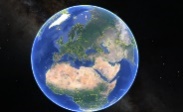 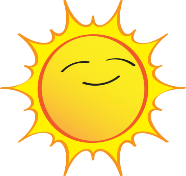 But what is at the other focal point?
And why is the sum a constant?
Orbit of Earth is an Ellipse
Of course earth the follows an ellipse around the sun!
A stretched circle
feels simple and natural.
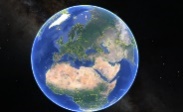 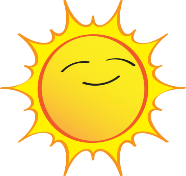 A meaningless coordinate system.
What would stretch things uniformly in this one direction?
Orbit of Earth is an Ellipse
Of course earth the follows an ellipse around the sun!
kind of ugly.
Radial
feels simple and natural.
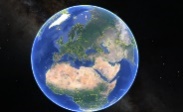 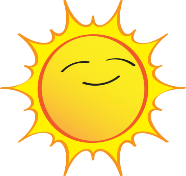 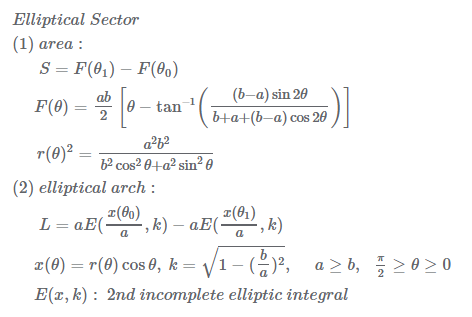 Time:
This is why we ignore time  and determine shape.
(Distance Traveled)
Orbit of Earth is an Ellipse
Of course earth the follows an ellipse around the sun!
kind of ugly.
A straight fall
feels simple and natural.
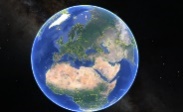 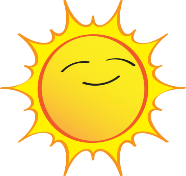 Where r(t) is the earthat time t?
https://www.wolframalpha.com
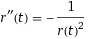 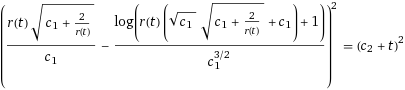 r(t) = 1.65 t2/3 works
Orbit of Earth is an Ellipse
https://www.wolframalpha.com
Thanks I love your program.
r''(t)= -1/r^2  is the falling of a body into the sun. ei gravity is 1/r^2.
Your solution is very complicated. I don't understand it. 
And it does not seem to contain my solution.
I found the solution r(t) = (9/2)^(1/3) t^(2/3).
See [(9/2)^(1/3) t^(2/3)]'', -[(9/2)^(1/3) t^(2/3)]^(-2).
In this solution, t is the time until collision.
At t=infinity time from collision, the body is infinity distance away and has speed zero.
It takes infinite time to slowly accelerate.
As r gets close to zero, the acceleration goes to infinity, so the speed goes to infinity. 
At t=zero time from collision, the body is zero away and has speed infinity.
Thanks so much Jeff
   What do you think?
Orbit of Earth is an Ellipse
Of course earth the follows an ellipse around the sun!
Vector calculous is complicated.
kind of ugly.
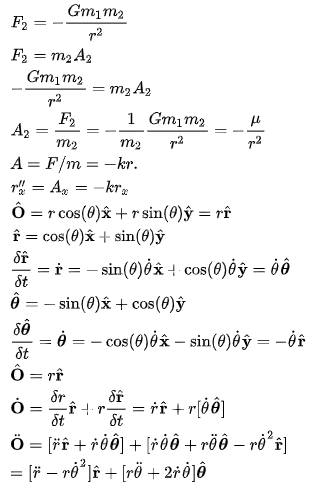 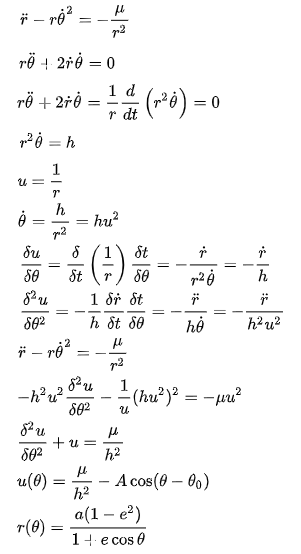 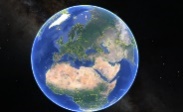 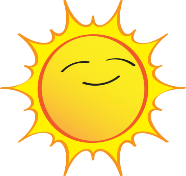 Jeff rewrote the wiki page:
https://en.wikipedia.org/wiki/Orbit#Newtonian_analysis_of_orbital_motion
Orbit of Earth is an Ellipse
Of course earth the follows an ellipse around the sun!
There are many little changes in physics whose effect would be that life as we know it could not happen.
         (How did we get so privileged!)
The orbit could so easily be chaotic.
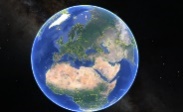 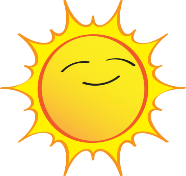 Orbit of Earth is an Ellipse
Of course earth the follows an ellipse around the sun!
Jeff read some of
Richard Feynman booksbut it is not in there.
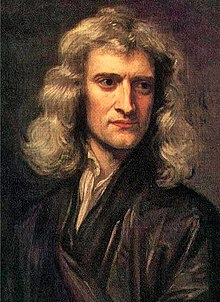 This was Newton’s proof?
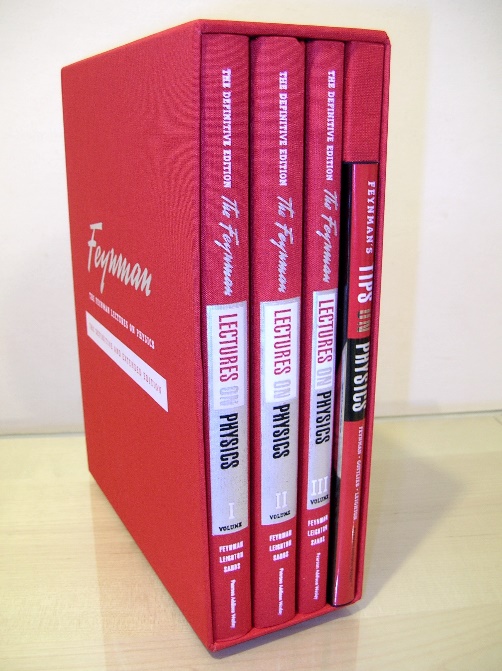 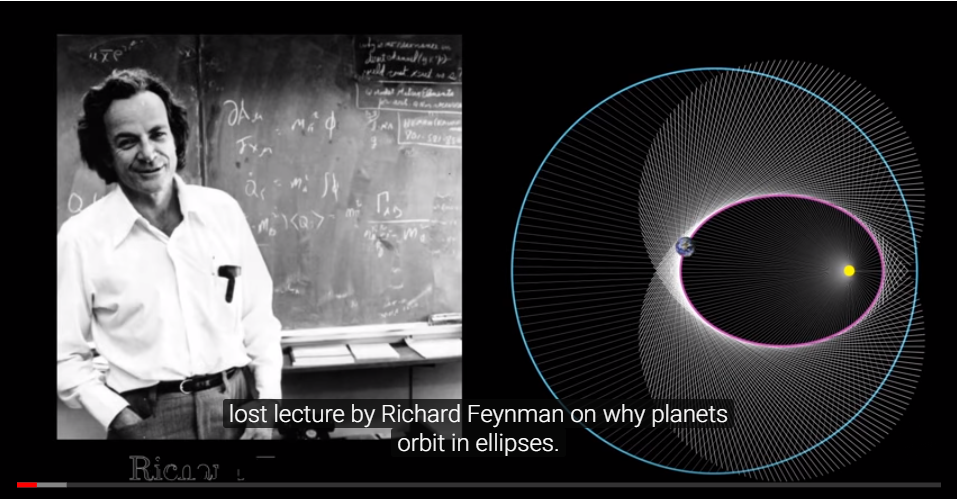 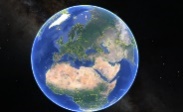 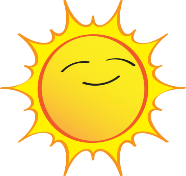 Jeff heard they were in the “lost lectures”
Orbit of Earth is an Ellipse
Of course earth the follows an ellipse around the sun!
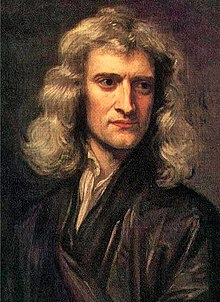 And the proof is geometrical!
And proves the sum to the two focal points is constant!
This was Newton’s proof?
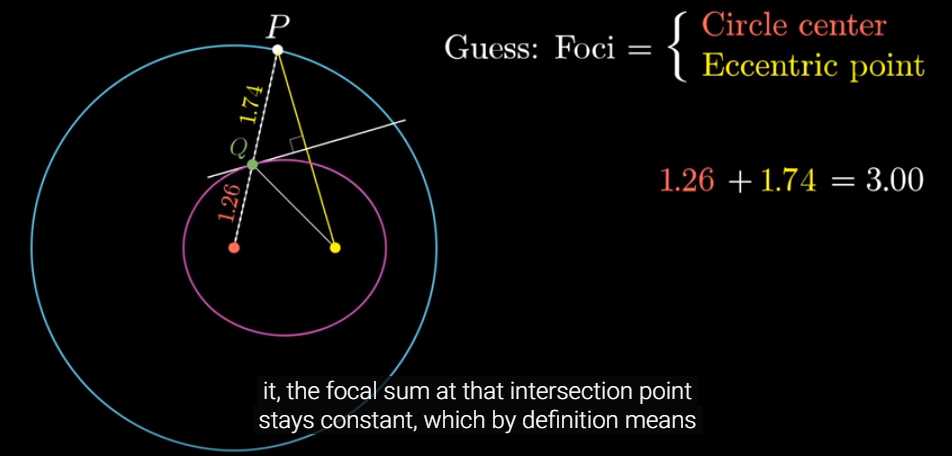 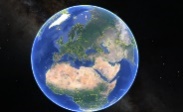 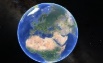 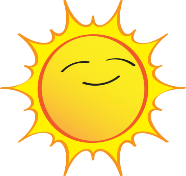 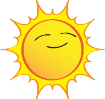 Fantastic!!!!
Orbit of Earth is an Ellipse
Of course earth the follows an ellipse around the sun!
Grant Sanderson
of 3blue1brownmade a fantastic video on it!
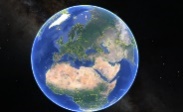 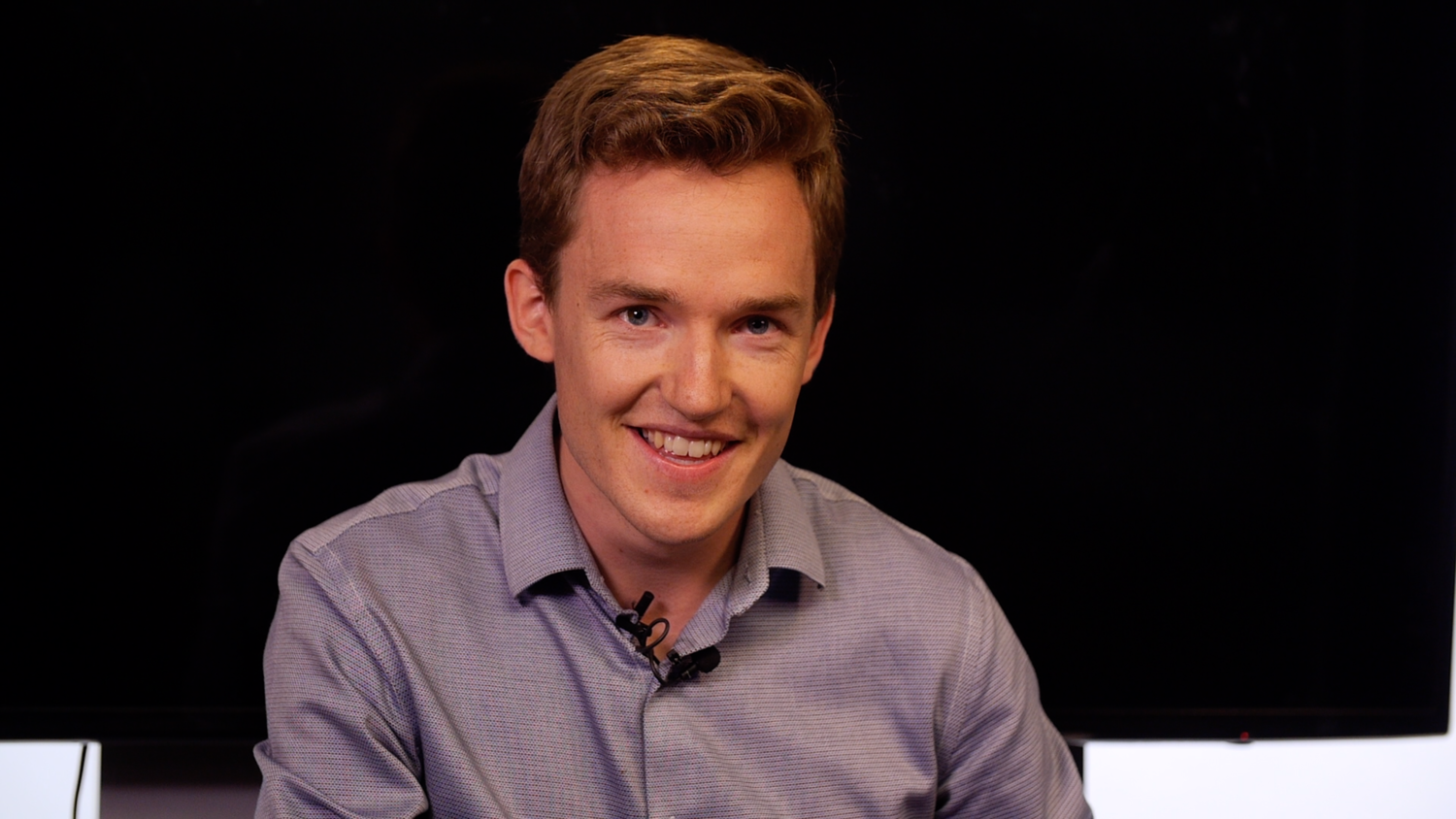 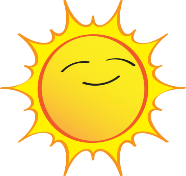 Which is where Jeff learned it.
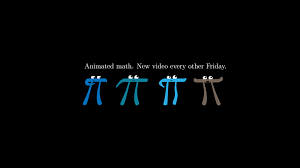 https://www.youtube.com/watch?v=xdIjYBtnvZU
Orbit of Earth is an Ellipse
Of course earth the follows an ellipse around the sun!
Why make ppt slides??
when there is such a great video?
And Jeff has no audience for this material?
Because Jeff has a ppt slide making addiction.
I guess there are worse addictions.
He hopes someone enjoys them.                   (Please let him know)
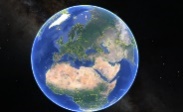 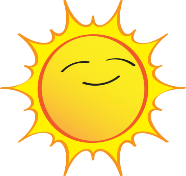 Which is where Jeff learned it.
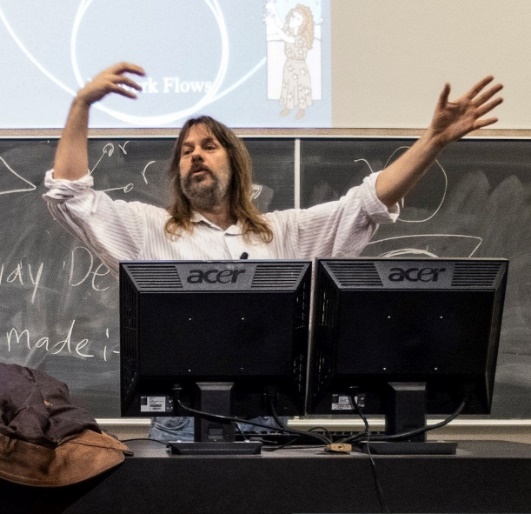 https://www.eecs.yorku.ca/~jeff/courses/
Jeff Edmonds 
York University
https://www.eecs.yorku.ca/~jeff/courses/fun/
Orbit of Earth is an Ellipse
We will consider three facts:
Kepler’s second law:In fixed time, same area traced out.





Newton’s Gravity:



Ellipse is formed by
Observed by Kepler
Proved by Newton.
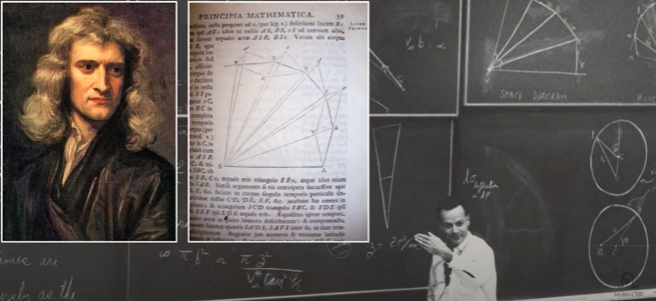 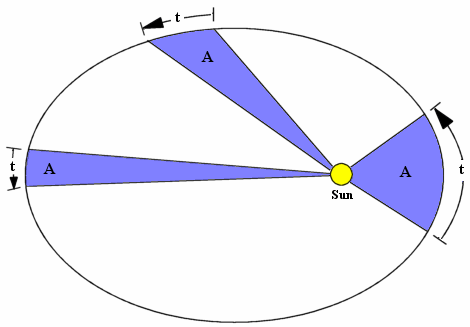 Geometrically reasonable
Assumed by Newton.
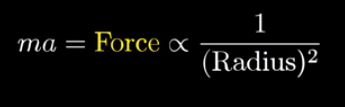 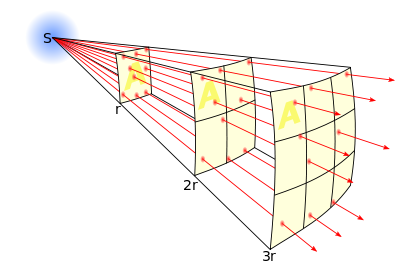 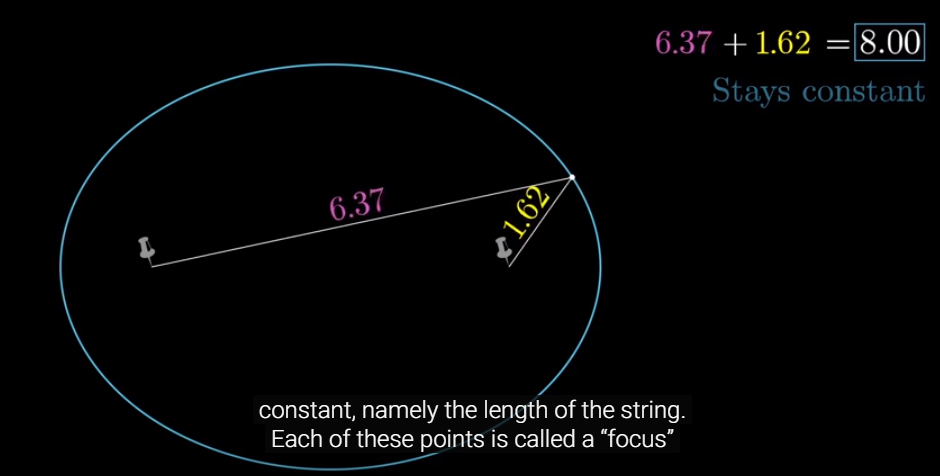 Proved mathematically.
Orbit of Earth is an Ellipse
We will consider three facts:
Kepler’s second law:In fixed time, same area traced out.





Newton’s Gravity:



Ellipse is formed by
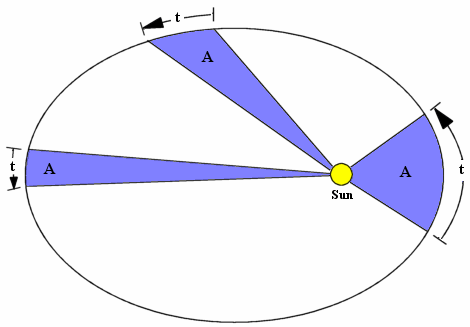  Path is ellipse
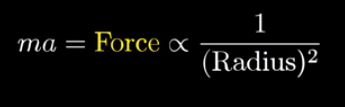 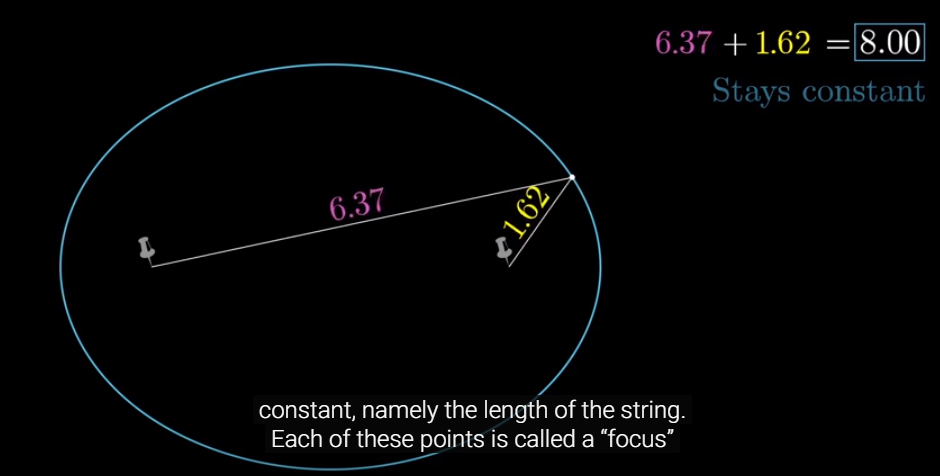 Orbit of Earth is an Ellipse
We will consider three facts:
3.  Ellipse is formed by
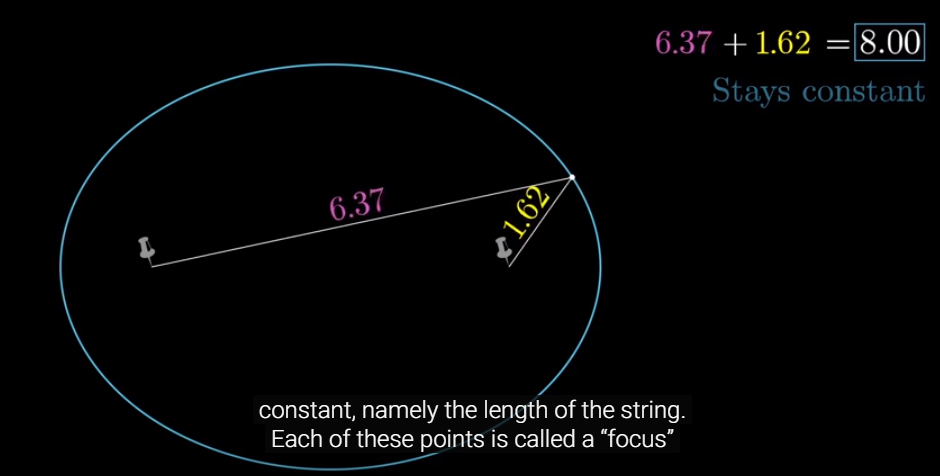 Orbit of Earth is an Ellipse
We will consider three facts:
Newton’s Gravity:
Shoot a cannon:    Its vertical falling and horizontal travelling are independent.
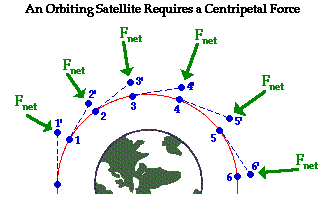 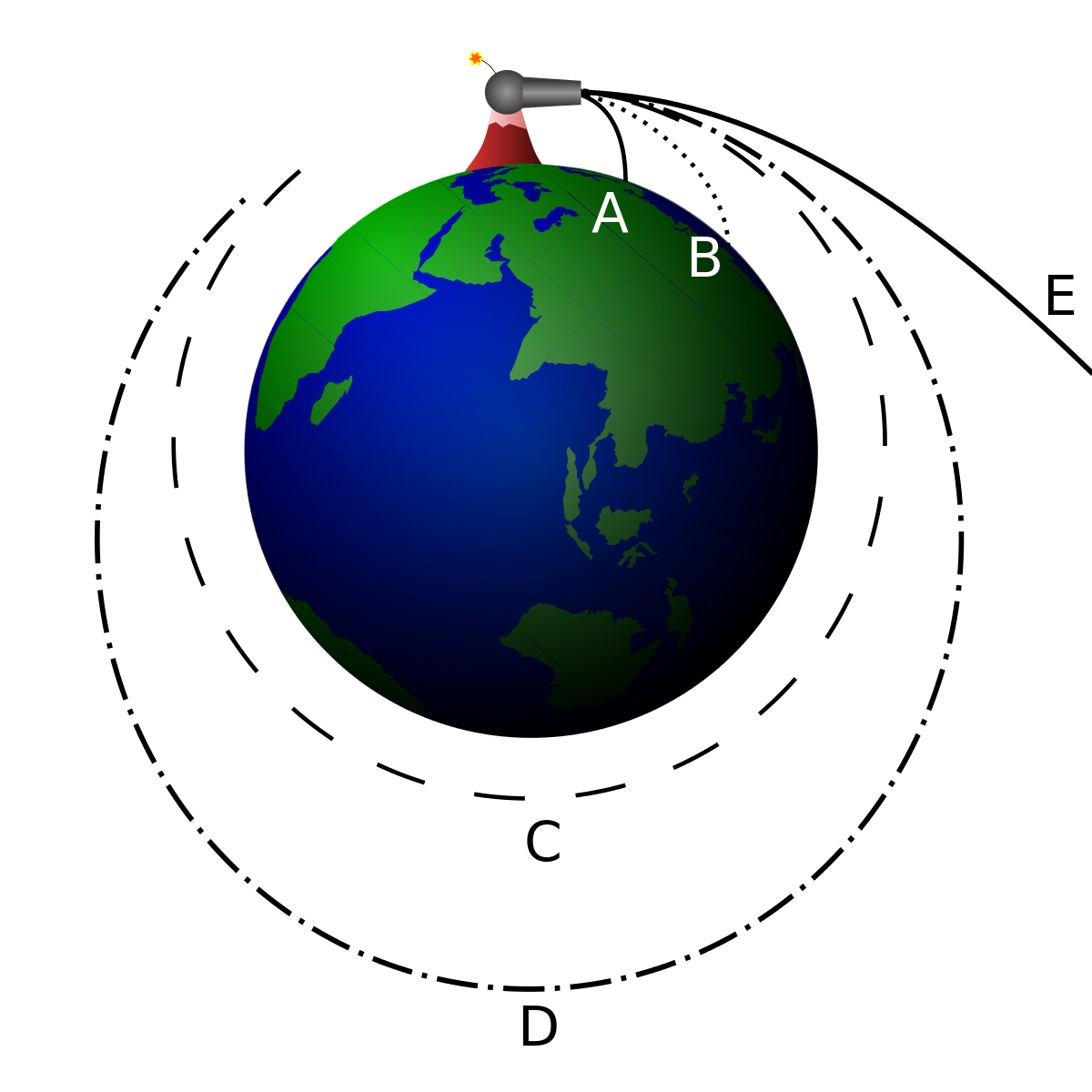 Near the earth, we assume that the rate of acceleration is a constant. 9.8 m/sec2.
But further away, it decreases.
Orbit of Earth is an Ellipse
We will consider three facts:
Newton’s Gravity:
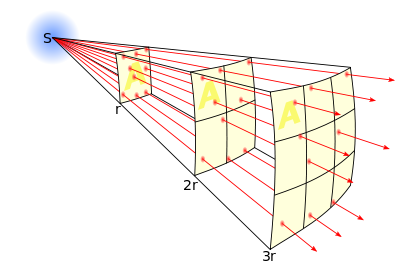 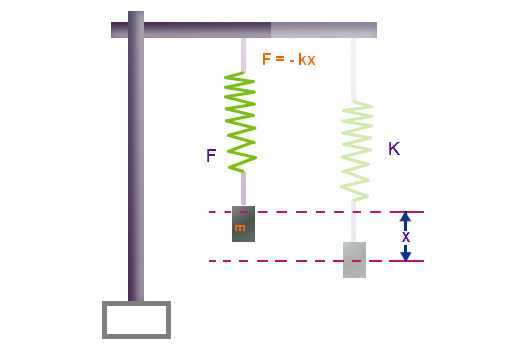 Force of a spring 
   as the distance increases
   increase proportionally
    distances pulled
Intensity of light
   as the distance increases
   spreads out on area 
           area  radius2
   decreases proportionally
    1/r2
Force of gravity?
  1/r2
Orbit of Earth is an Ellipse
We will consider three facts:
Newton’s Gravity:



Acceleration of earth falling towards the sun
   is proportional to the force acting towards the sun
   is proportional to  1/(distance to sun)2
  
 a = v/time     (change velocity / change in time)
       1/r2
kind of ugly.
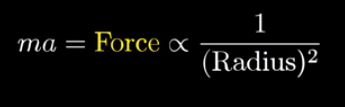 https://www.wolframalpha.com
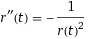 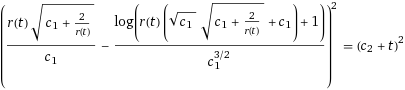 Orbit of Earth is an Ellipse
We will consider three facts:
Kepler’s second law:In fixed time, same area traced out.
       If close to sun must move fast.
       If far must move slow.
Observed by Kepler
Now called conservation of angular momentum.
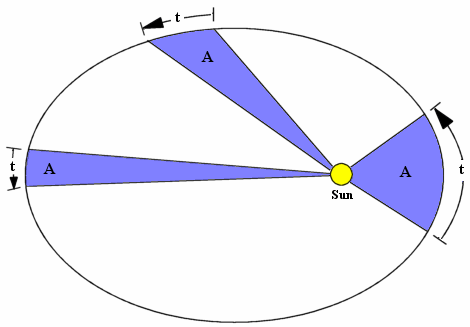 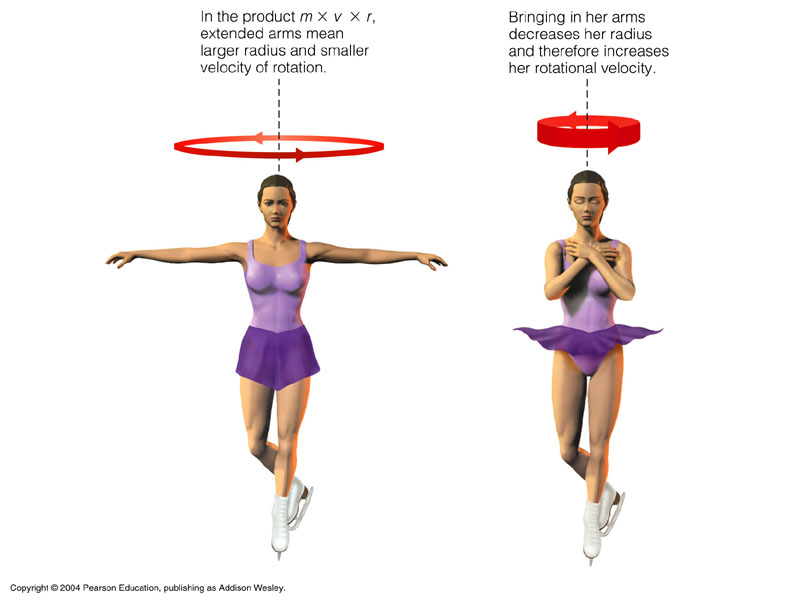 Orbit of Earth is an Ellipse
We will consider three facts:
Kepler’s second law:In fixed time, same area traced out.
       If close to sun must move fast.
       If far must move slow.
Observed by Kepler
Now called conservation of angular momentum
True as long as the only acting force is directed towards sun
      even if this force is strange.
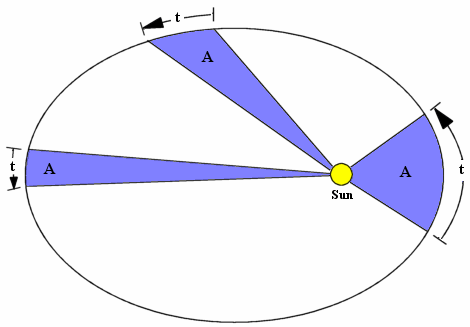 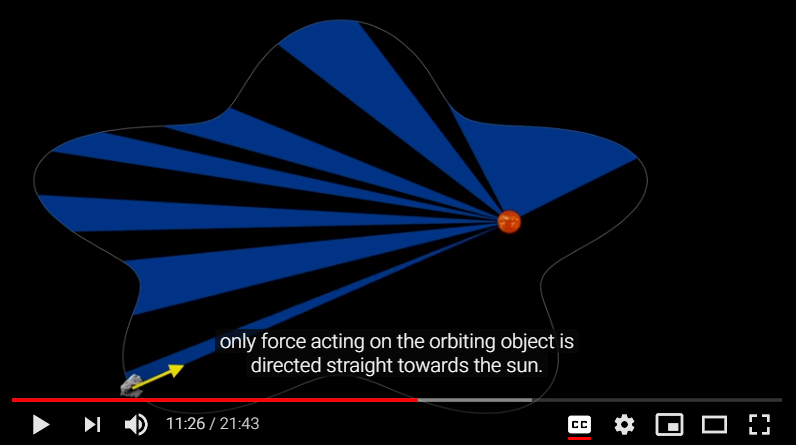 Orbit of Earth is an Ellipse
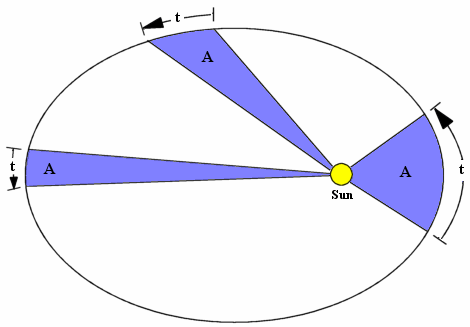 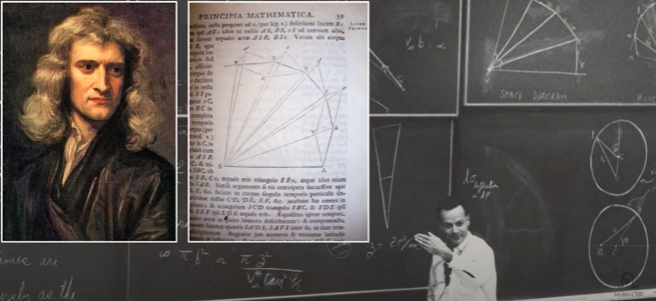 In fixed time, same area traced out
Assume that force towards sun is not continuous    but comes in bursts ever dt time.
Hence, the path of the earth between these times   is a line. 
| path of planet in first time interval.
| pulse of force at B towards S.
| path of planet in second time interval.
Result is: 
  Area triangle S|  =  Area triangle S|
C
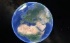 B
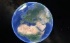 C
A
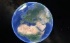 B
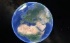 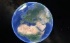 S
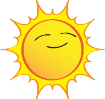 S
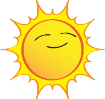 A
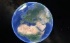 In fixed time, same area traced out
| path of planet in first time interval.
| path in second interval had there been no force. 
Note | = |.
| pulse of force at B towards S.
| path of planet in second time interval.
Note | = | + |.
c
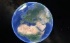 C
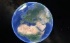 B
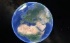 A
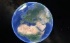 S
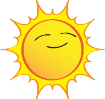 In fixed time, same area traced out
Area triangle S| =  Area triangle S| 
   because bases | & |  are the same.
c
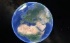 B
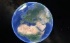 A
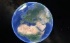 S
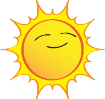 In fixed time, same area traced out
Area triangle S|  =  Area triangle S| 
   because base SB is the same.
   and line Cc is parallel to this base SB.
c
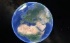 C
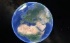 B
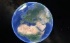 S
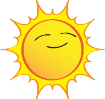 In fixed time, same area traced out
Area triangle S| =  Area triangle S| 
Area triangle S|  =  Area triangle S| 
Hence
Area triangle S|  =  Area triangle S| 
     Completing the proof.
c
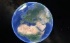 C
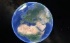 B
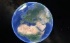 A
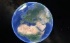 S
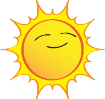 Orbit of Earth is an Ellipse
We will consider three facts:
Kepler’s second law:In fixed time, same area traced out.
area        (change in area)
                (proportional to) 
time        (change in time)

θ              (change in angle)
r                 (radius)
x              (change in location)
    = θ  r

area = ½    height       base
                                   

θ/time  = angular velocity
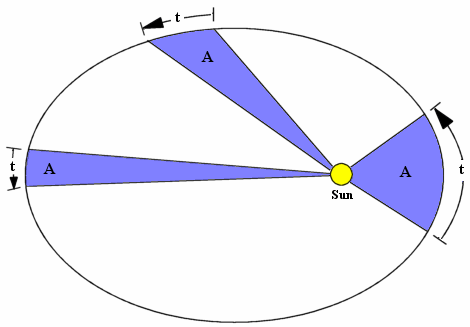 kind of ugly.
θ
θ  r
x =
r
=r
r
θ  r
   θ /area
 1/r2
Orbit of Earth is an Ellipse
We will consider three facts:
Kepler’s second law:In fixed time, same area traced out.
area        (change in area)
                (proportional to) 
time        (change in time)

θ              (change in angle)
r                 (radius)
x              (change in location)
    = θ  r

area = ½    height       base
                                   

θ/time  = angular velocity
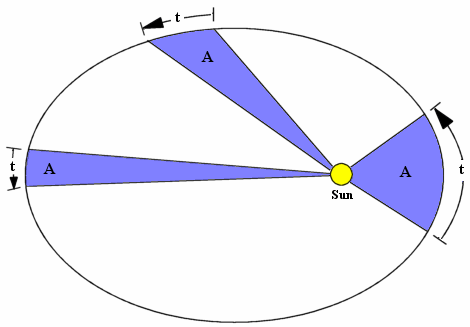 kind of ugly.
θ
θ  r
x =
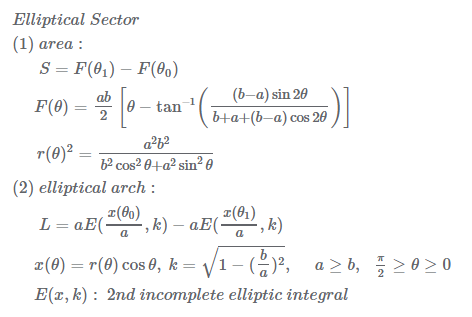 Calculating kind area(θ) is ugly.
This is why we ignore time  and determine shape.
r
=r
r
θ  r
   θ /area
 1/r2
Orbit of Earth is an Ellipse
We will consider three facts:
Kepler’s second law:θ/time    1/r2 

Newton’s Gravity:
          v/time    1/r2




A constant =      1/r2      /    1/r2
                    Newton / Kepler 
                   =   v/time   time/θ      
                   =             v/θ

“v/θ  = constant” will translate into lengths, angles, and shapes.

Getting rid of time is good because it is
kind of ugly.
kind of ugly.
kind of ugly.
The r come from different places.
But we can make them cancel.
Orbit of Earth is an Ellipse
Set of Velocity vectors form a circle:
    = v = velocity vector of earth giving direction and speed.
Take all such vectors occurring during orbit.
Put all start of vectors together.
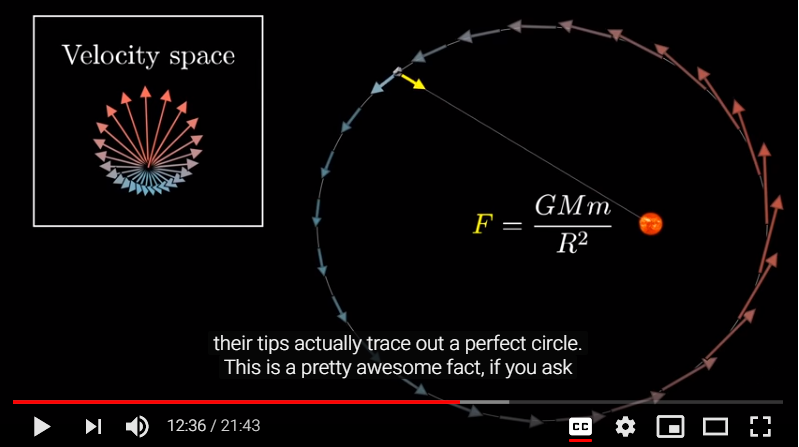 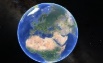 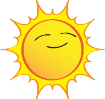 Orbit of Earth is an Ellipse
Set of Velocity vectors form a circle:
    = v = velocity vector of earth giving direction and speed.
Take all such vectors occurring during orbit.
Put all start of vectors together.
The endpoints form a circle.
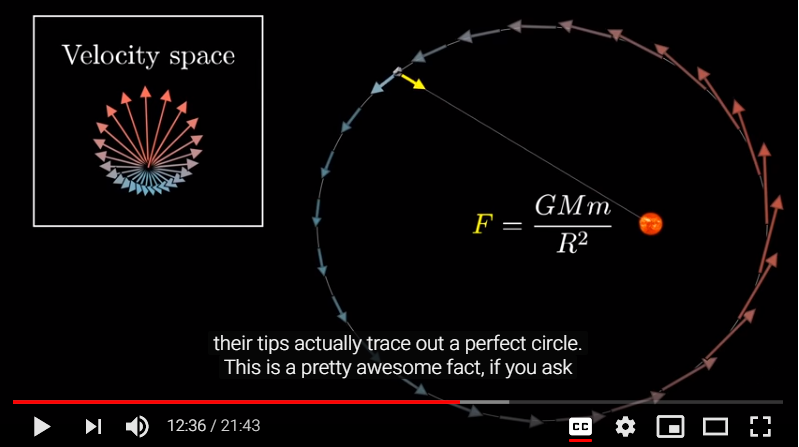 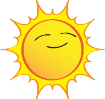 Orbit of Earth is an Ellipse
Set of Velocity vectors form a circle:
Divide orbit into equal angle θ segments
v/θ  =  Newton / Kepler 
          =   v/time     time/θ          1/r2  r2   =   a constant
       v  =   a constant
        = v = velocity vector of earth when at this location. 
        = v = change in velocity vector.
        = a = acceleration vector.
        = is of constant length.
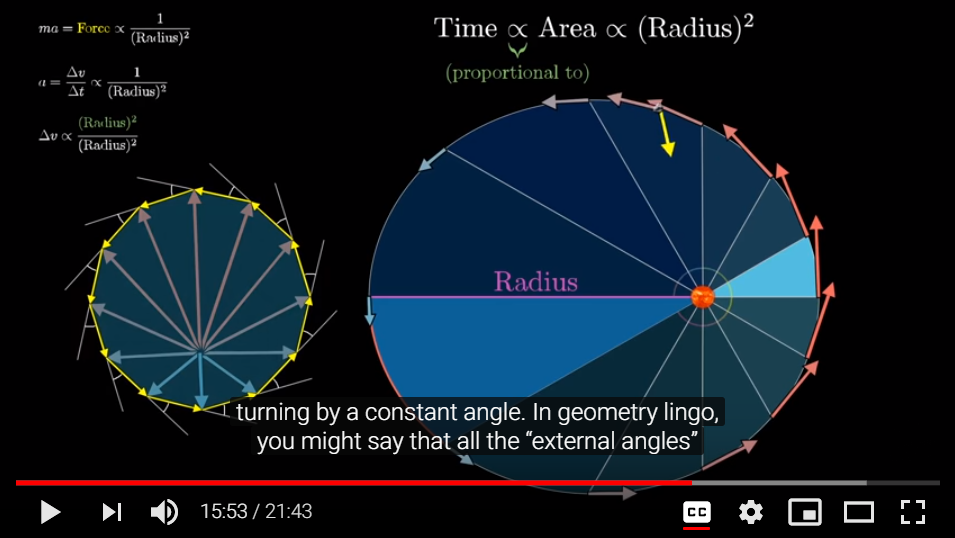 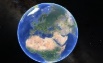 θ
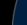 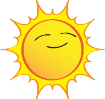 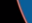 Orbit of Earth is an Ellipse
Set of Velocity vectors form a circle:
Divide orbit into equal angle θ segments
        = v = velocity vector of earth when at this location. 
        = |v| = change in velocity
             is always a fixed length.
            = constant angle between consecutive v

        is always pointing at sun
θ = angle around sun 
θ = change in angle to sun. 
      = constant
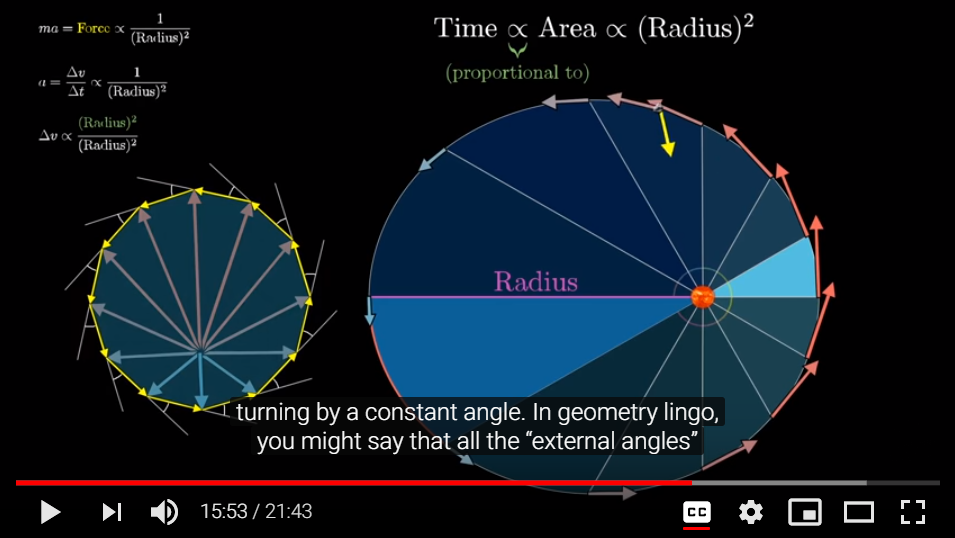 θ
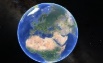 θ
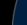 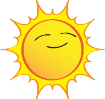 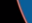 Orbit of Earth is an Ellipse
Set of Velocity vectors form a circle:
Divide orbit into equal angle θ segments
        = v = velocity vector of earth when at this location. 
        = |v| = change in velocity
             is always a fixed length.
            = constant angle between consecutive v
                   forms a regular polygon
                   ie a circle
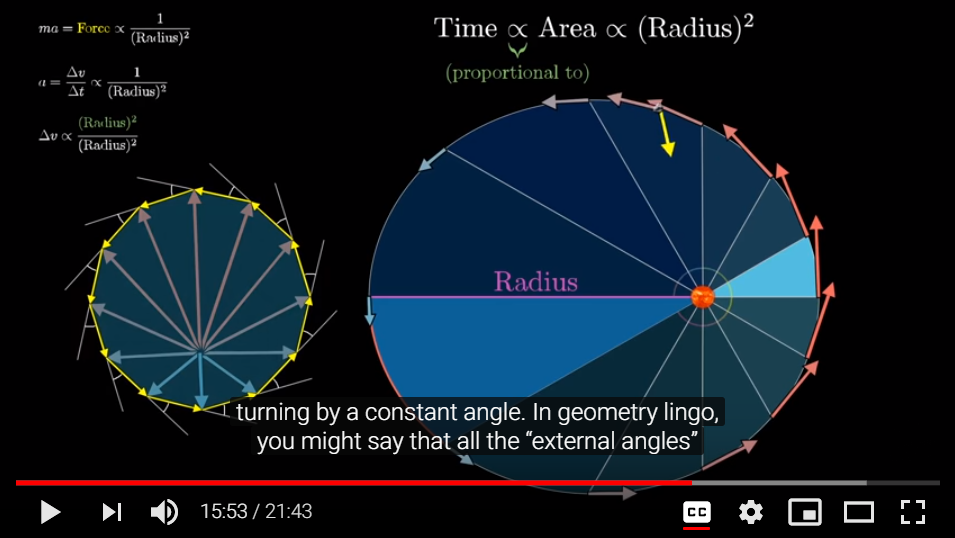 θ
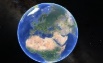 θ
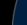 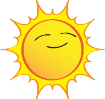 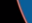 Orbit of Earth is an Ellipse
Set of Velocity vectors form a circle:
Divide orbit into equal angle θ segments
        = v = velocity vector of earth when at this location. 
        = |v| = change in velocity
             is always a fixed length.
            = constant angle between consecutive v
                   forms a regular polygon
The “center" of velocity vectors 
  is not at the center of this circle.
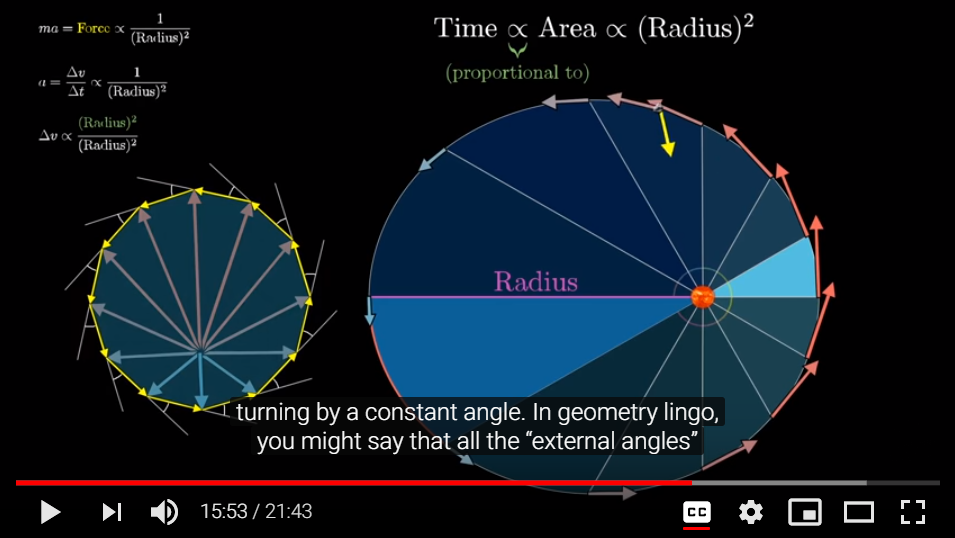 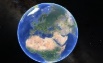 θ
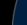 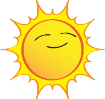 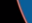 Orbit of Earth is an Ellipse
Some questions:
How do we define θ=0 and what is happening there?
If the “center" of velocity vectors is not at the center of this circle,then where is it?
Where is the sun and earth in this new velocity diagram?
How do we use this diagram to learn direction earth is traveling?
And to learn the path of orbit?
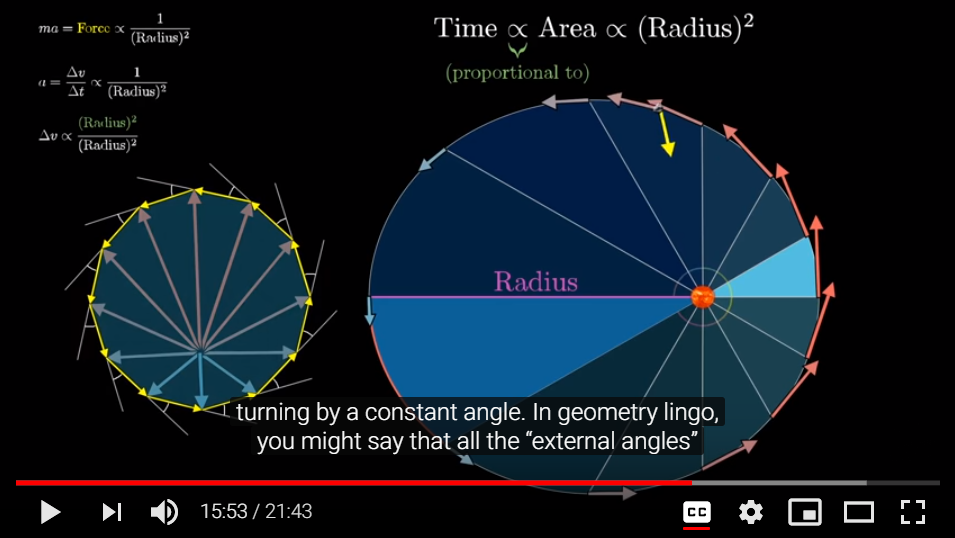 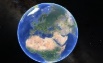 θ
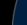 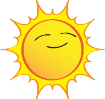 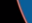 Orbit of Earth is an Ellipse
How do we define θ=0 and what is happening there?
Let us define θ=0 to be the angle where 
The earth is closest to sun
And rotate the orbit diagram so that its on the right.
Here, the direction the earth is traveling must be 
     perpendicular to direction of sun.
     Otherwise, a different point would be closest to sun.
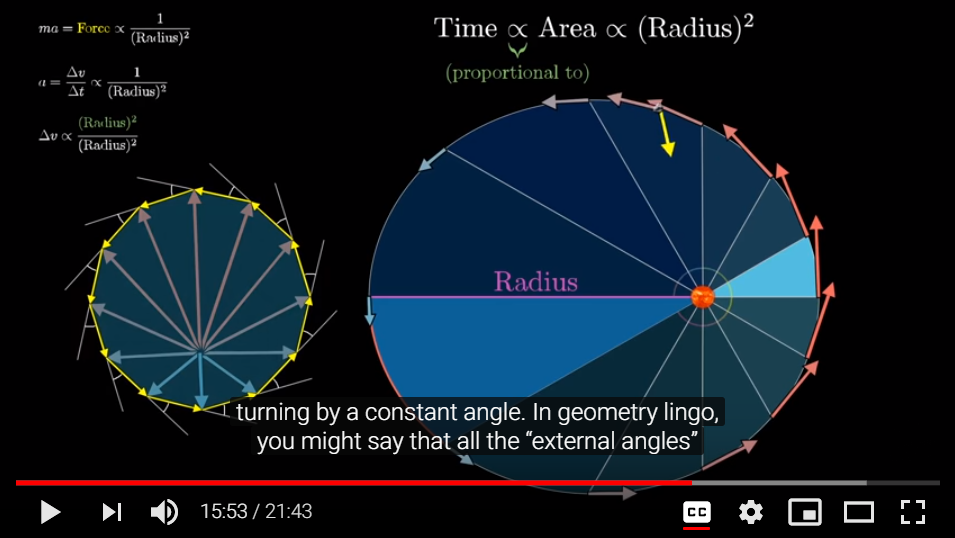 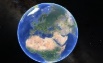 θ
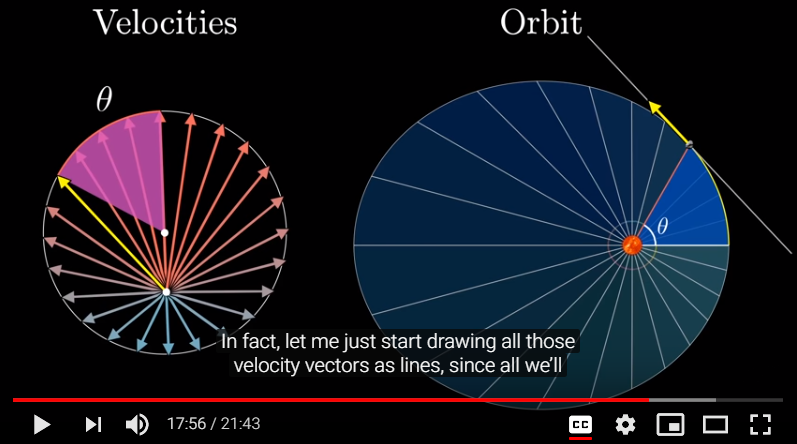 θ=0
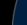 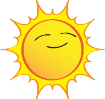 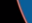 θ=0
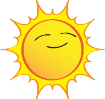 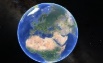 Orbit of Earth is an Ellipse
How do we define θ=0 and what is happening there?
Let us define θ=0 to be the angle where 
The earth is closest to sun
And rotate the orbit diagram so that its on the right.
The direction the earth is traveling must be 
     perpendicular to direction of sun.
Corresponds to fastest speed.
       by Kepler’s rule.
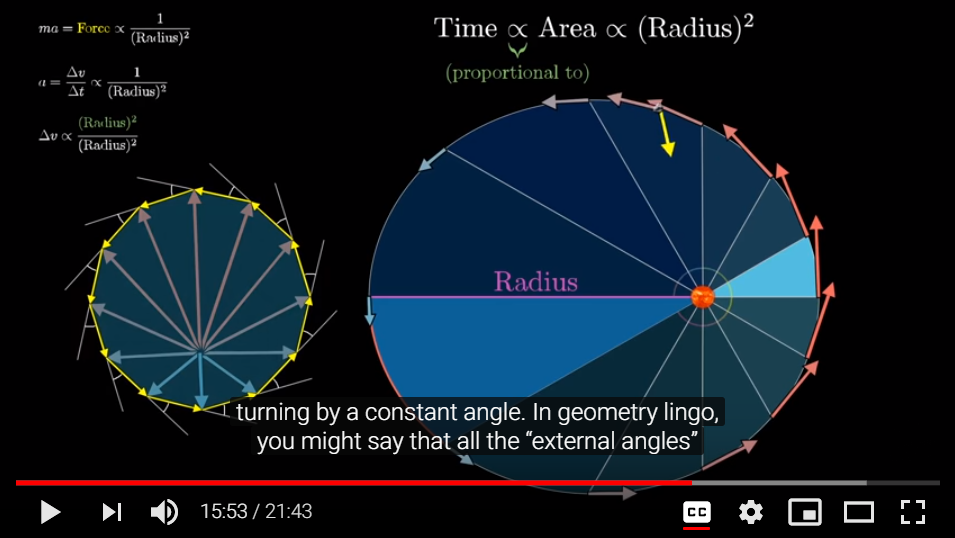 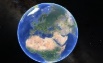 θ
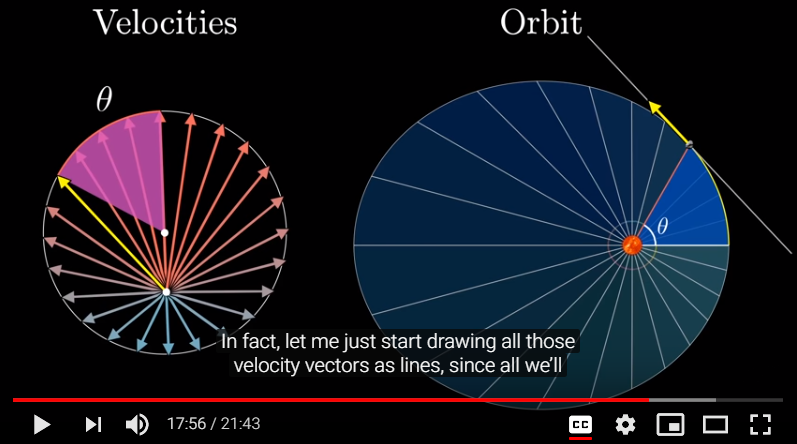 θ=0
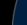 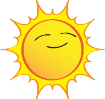 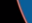 θ=0
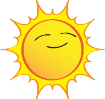 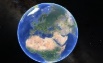 Orbit of Earth is an Ellipse
Where is the “center" of velocity vectors?
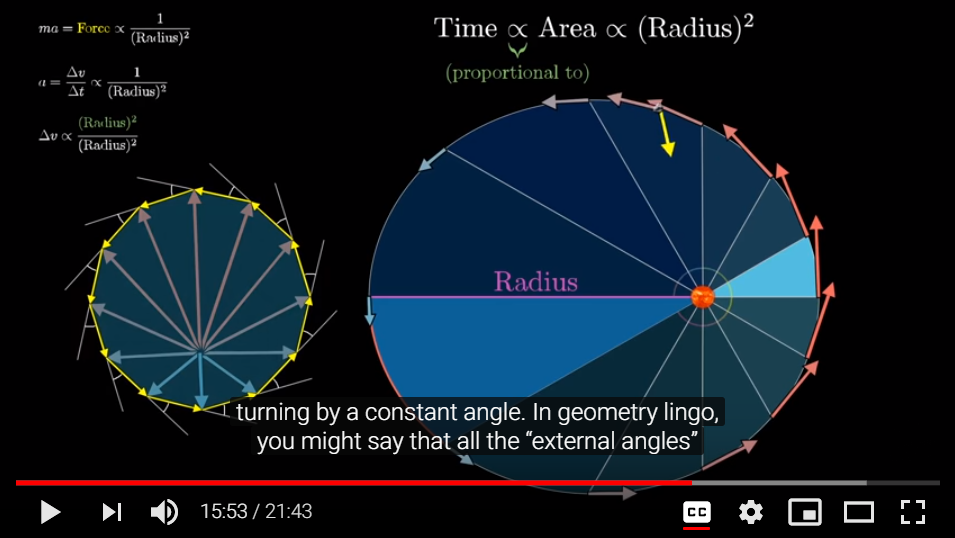 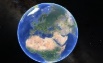 θ
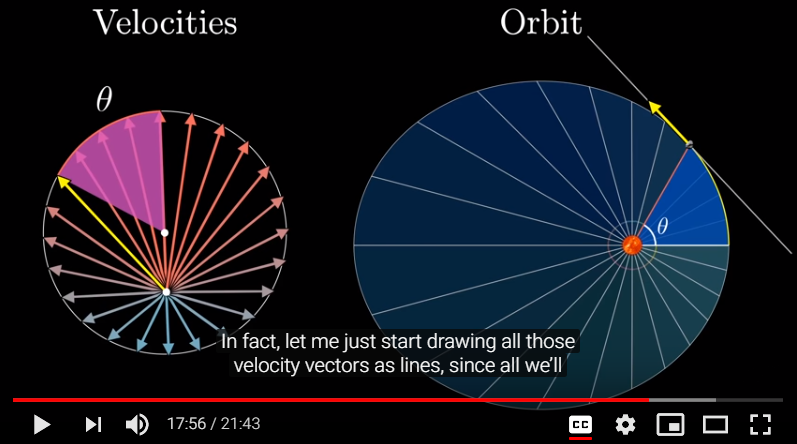 θ=0
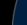 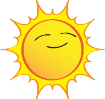 θ=0
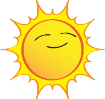 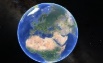 Orbit of Earth is an Ellipse
What is at the “center" of velocity circle?
Recall that the orbit was divided into equal angle θ segments.
The earth travelling an angle θ around the sun
      = corresponds to some number of those segment 
      = corresponds to the same number of      in the velocity diagram.
      = the angle around center of the velocity circle.
The sun must “be” at center of where this θ is measured.
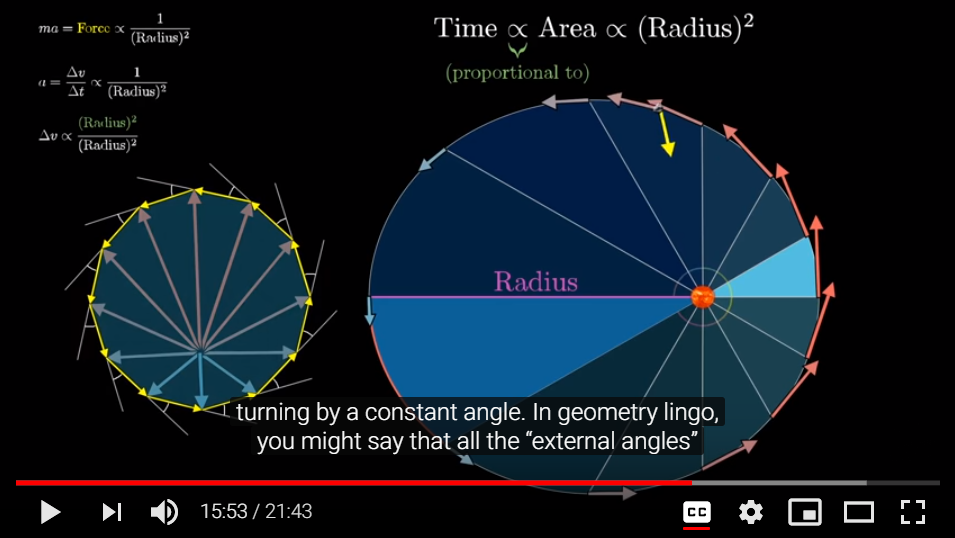 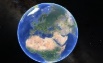 θ
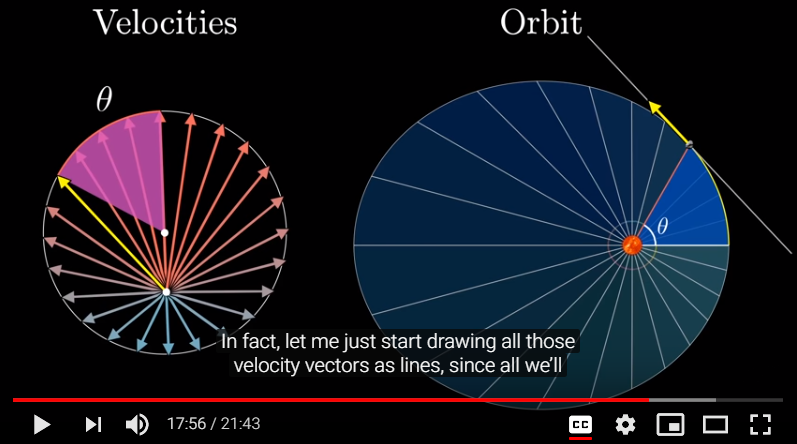 θ=0
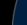 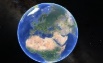 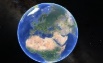 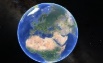 θ
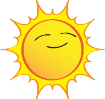 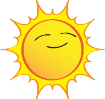 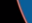 θ
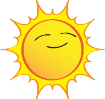 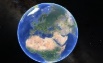 Orbit of Earth is an Ellipse
Determine the direction the earth is traveling, given its location:
Touching the circle here 
     is the corresponding velocity vector.
     which gives the direction the earth is traveling.
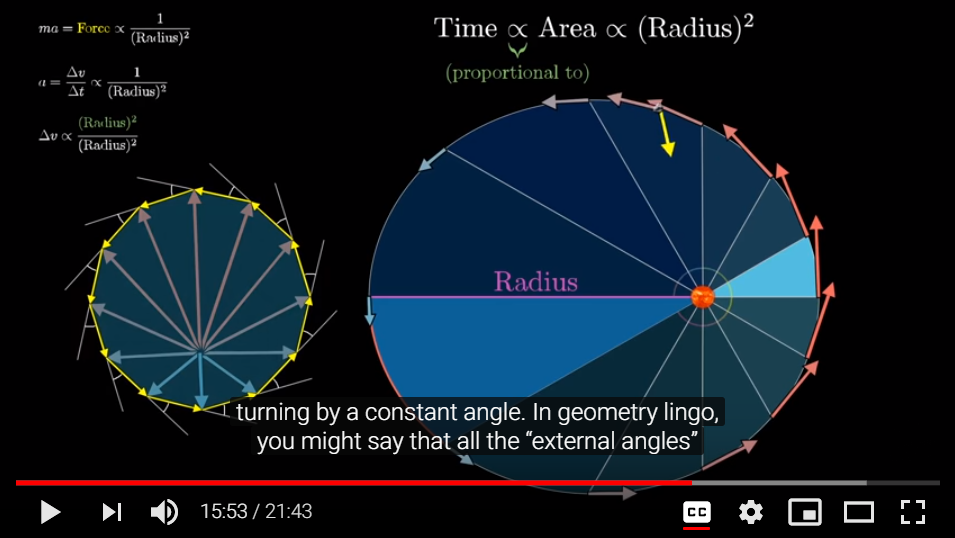 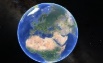 θ
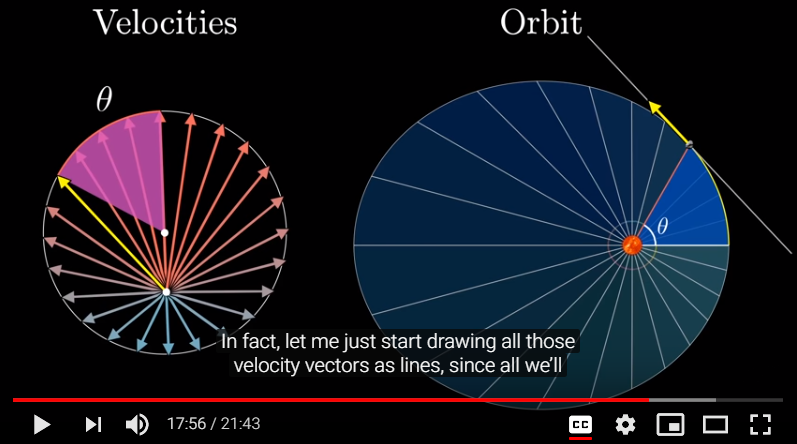 θ=0
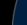 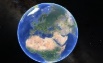 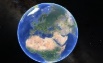 θ
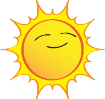 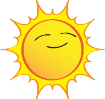 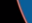 θ
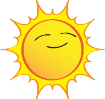 Orbit of Earth is an Ellipse
Prove path is an ellipse: 
By way of induction, assume that the earth followed the ellipse to its present location.
We know how to determine the earth’s direction.
Prove that this direction     is in the direction of the ellipse here. 
Ignoring the speed (length) is fine.
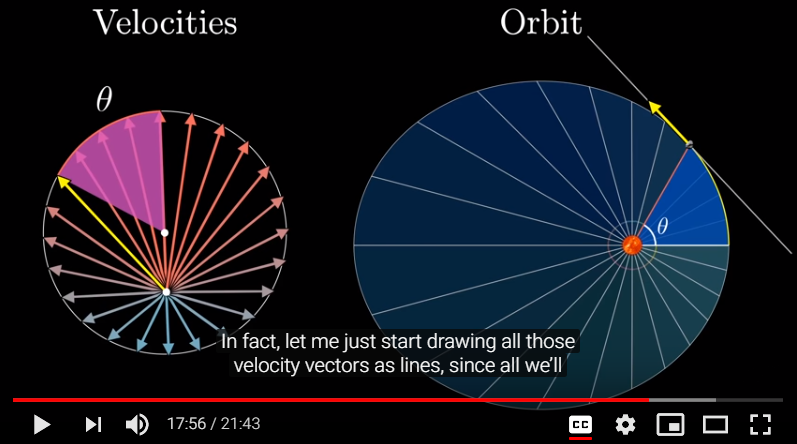 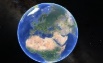 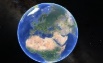 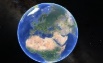 Orbit of Earth is an Ellipse
Prove that this direction     is tangent to the ellipse: 
Ignoring the speed (length) is fine.
In order to line up,   
        rotate the velocity circle 90o clockwise 
Rotate the velocity line 90o back.   so that it is again facing in the correct direction.
Prove that this construction gives an ellipse.
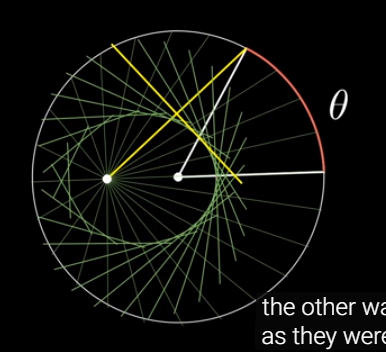 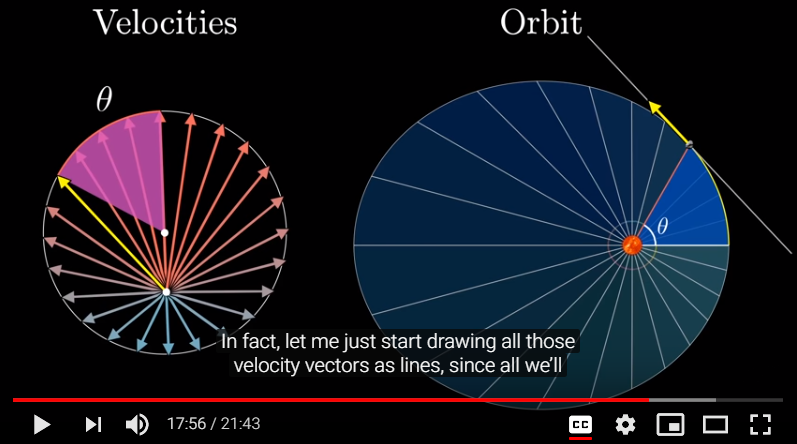 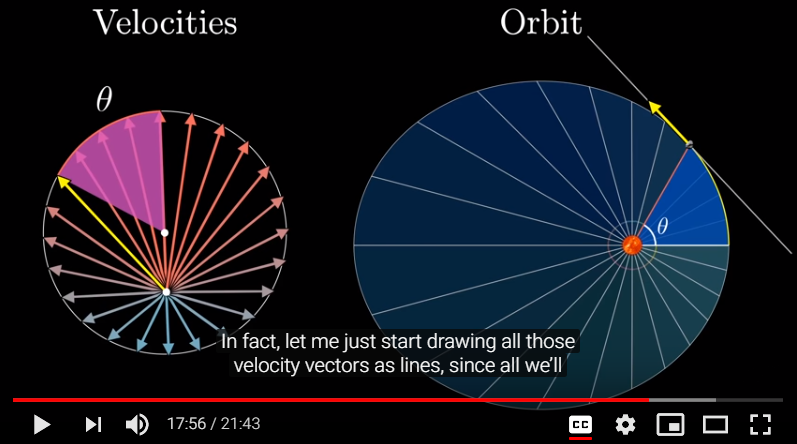 Orbit of Earth is an Ellipse
Prove this construction gives an ellipse:
The sun’s location is: 
The sun’s “imaginary” location is
The earth’s location is
       because we assumed it was        on the ellipse so far
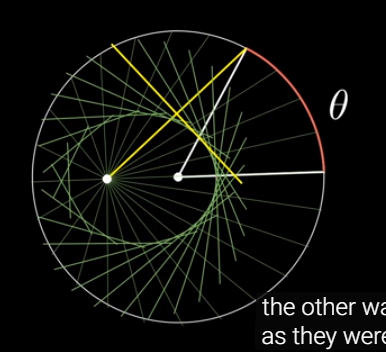 P
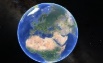 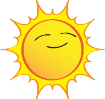 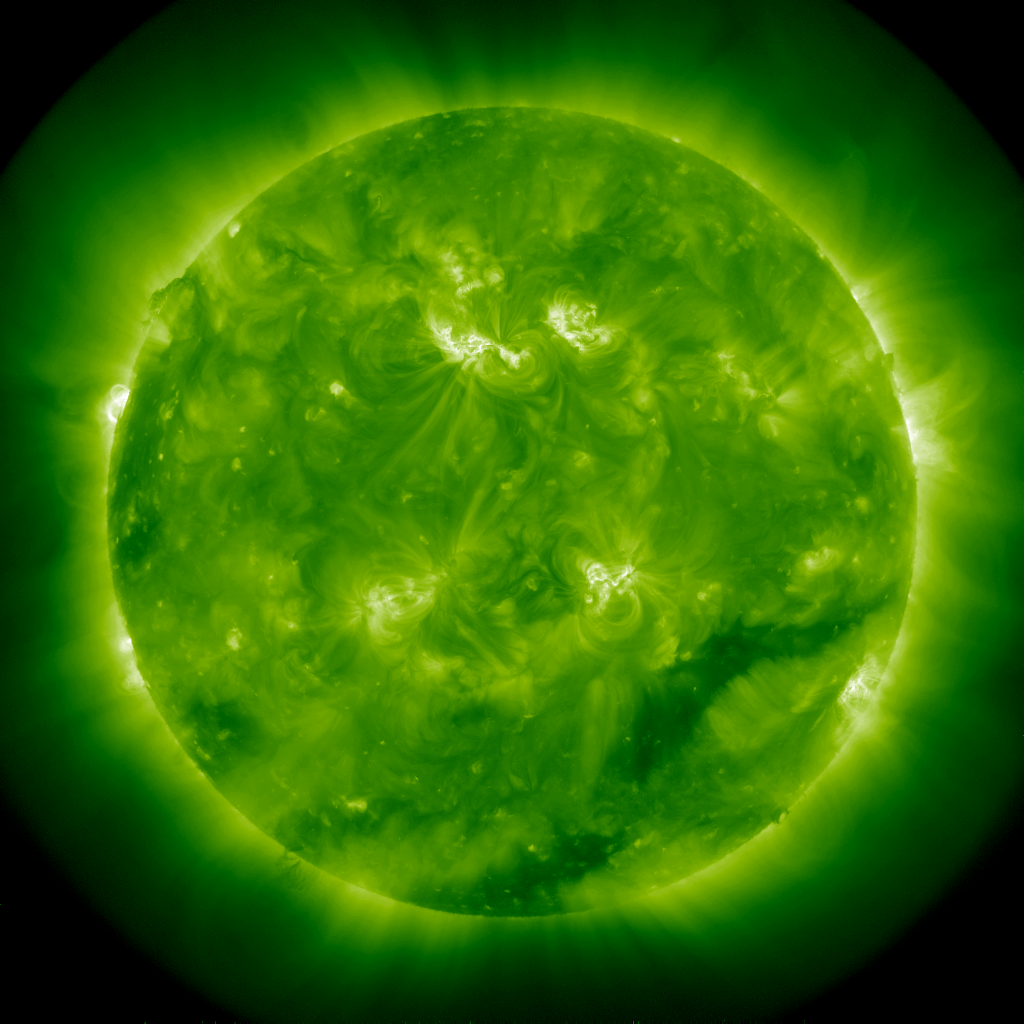 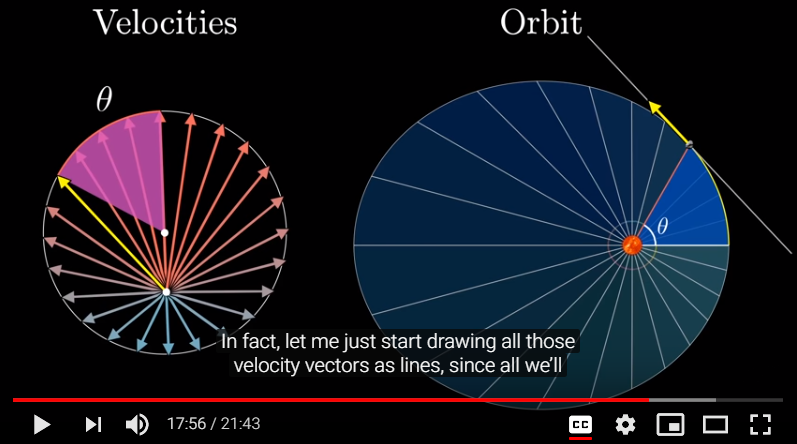 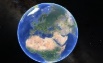 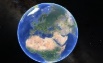 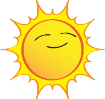 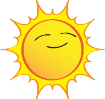 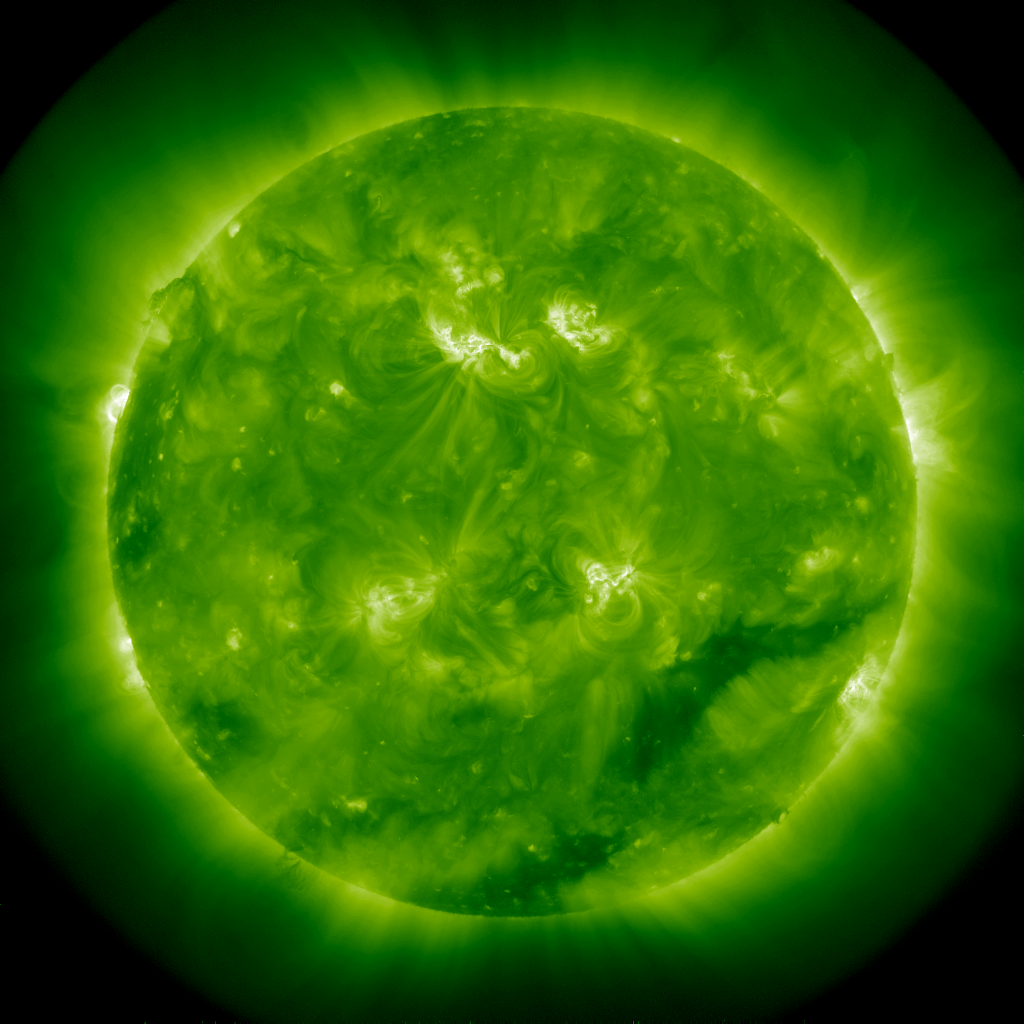 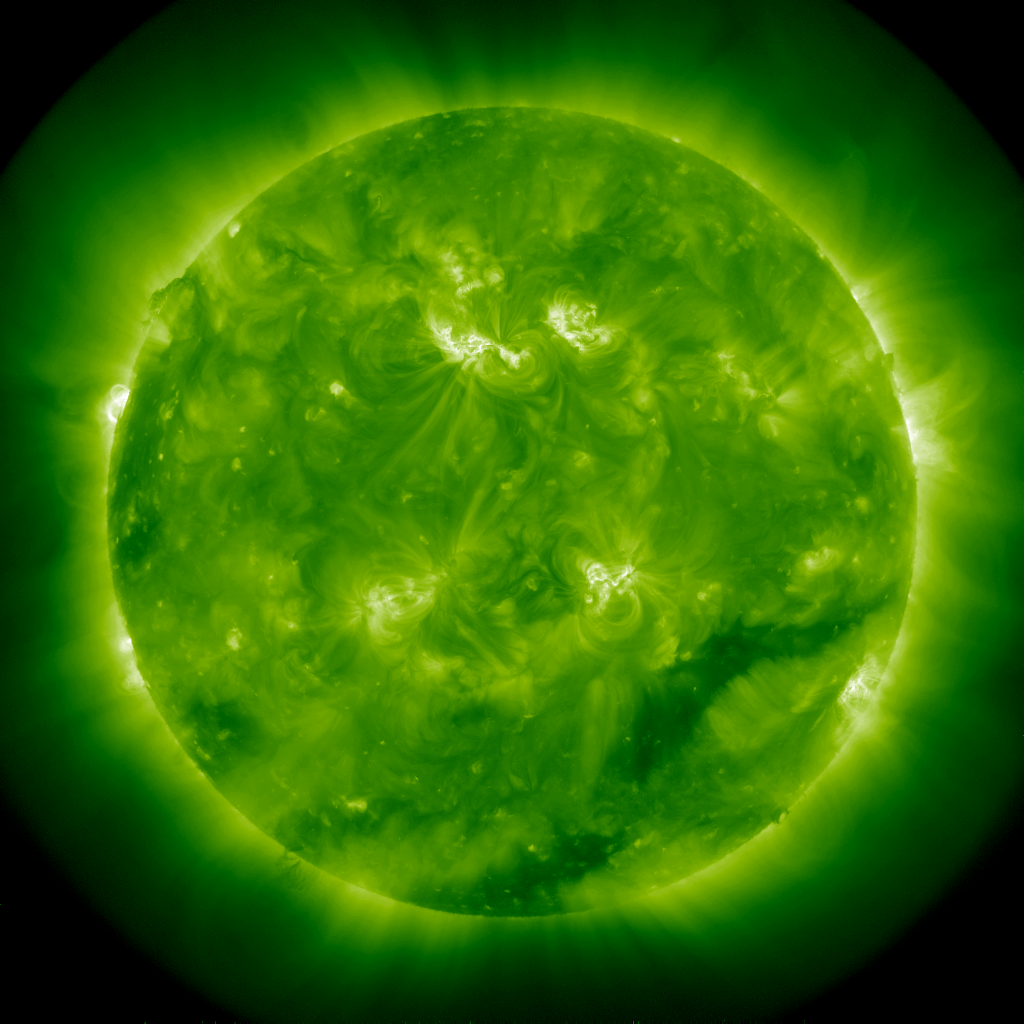 Orbit of Earth is an Ellipse
Prove this construction gives an ellipse:
Start with a circle and with center C.
     and some eccentric point E.
Choose some point Q on the circle.
Connect Q to both C and E.
Draw the perpendicular bisector of EQ.
Place P at the intersection  of bisector and CQ.
Put the earth there.
PEQ is an equilateral trianglebecause it is perpendicularlybisected.
|EP|=|PQ|
Prove P is on an Ellipse:
|EP|+|CP|
        = |CP|+|PQ|
        = radius of circle = constant.
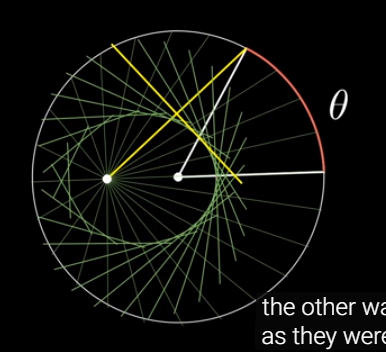 Q
P
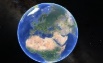 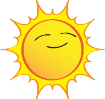 C
E
Orbit of Earth is an Ellipse
Prove that this direction     is tangent to the ellipse: 
Because all points on this line have a bigger sum |EP’|+|P’Q|.
And hence a bigger sum |EP’|+|CP’|.
And hence are outside the ellipse.
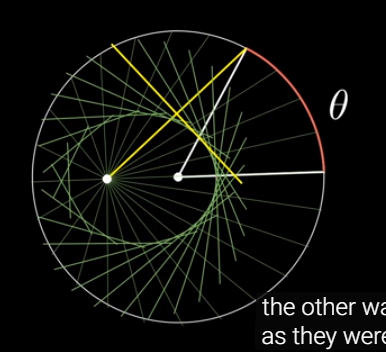 Q
P’
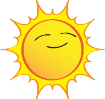 C
E
|EP|+|CP|
        = |CP|+|PQ|
        = radius of circle = constant.
Orbit of Earth is an Ellipse
Prove that this direction     is tangent to the ellipse: 
Hence, the direction given by the velocity vector
          ie tells the direction the earth is traveling 
          is in the same direction that the ellipse is going.
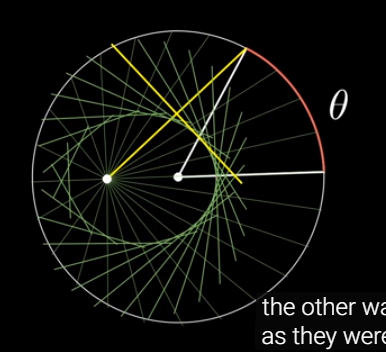 Q
P
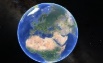 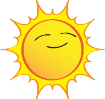 C
E
Orbit of Earth is an Ellipse
But …. ?
I know that we put the rotated velocity vector put halfway between E and Q because it made the math work,
      but if we put it somewhere else, then maybe we would      get a different shaped orbit.
      Why is this one correct?
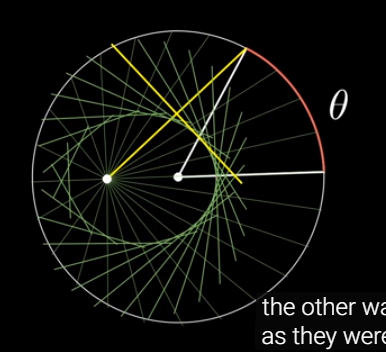 Q
P
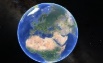 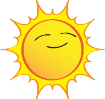 C
E
Orbit of Earth is an Ellipse
But …. ?
2.   How do we determine the location of E relative to C?
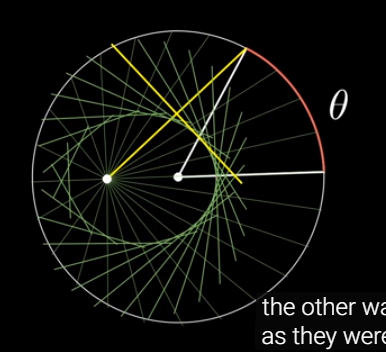 Q
P
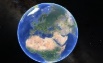 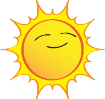 C
E
Orbit of Earth is an Ellipse
But …. ?
This claims the Earth starts halfway from E to the circle.
       How do we know it starts there?
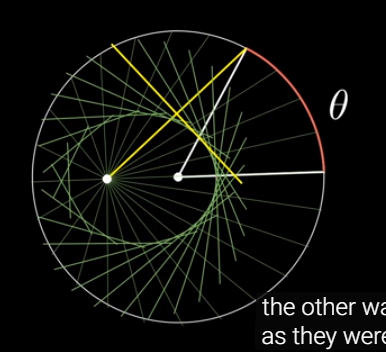 Q
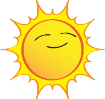 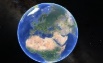 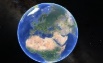 C
E
Orbit of Earth is an Ellipse
But …. ?
This claim’s the velocity does not matter.
      time does not matter.
      how far the Earth travels in this direction does not matter.
      But how do we know the Earth         does not overshoot the ellipse?
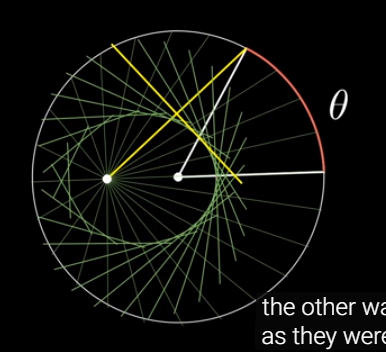 Q
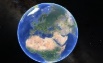 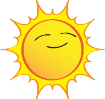 C
E
Orbit of Earth is an Ellipse
Some answers:
The input we start with is 
           the initial location of the Earth and its velocity
           and the strength of the gravitational pull.
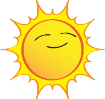 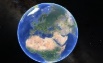 Orbit of Earth is an Ellipse
Some answers:
We don’t care about change in time,
            but what happens as the Earth moves
            changing its angle by θ.
The length of the velocity vector       is how far the earth moves during this θ.
       The length of the acceleration vector              is how much this velocity changes during this θ.
θ
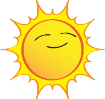 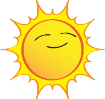 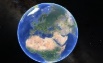 Orbit of Earth is an Ellipse
Some answers:
Together these define the entire circle of velocity vectors.
       Along with the location of E and C.
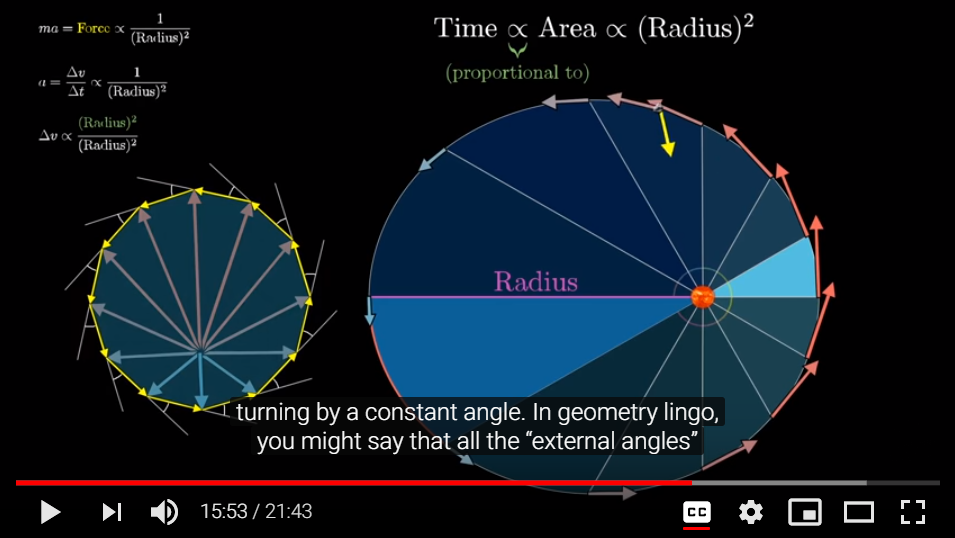 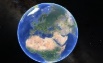 θ
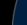 C
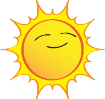 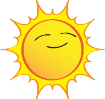 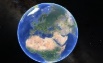 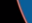 E
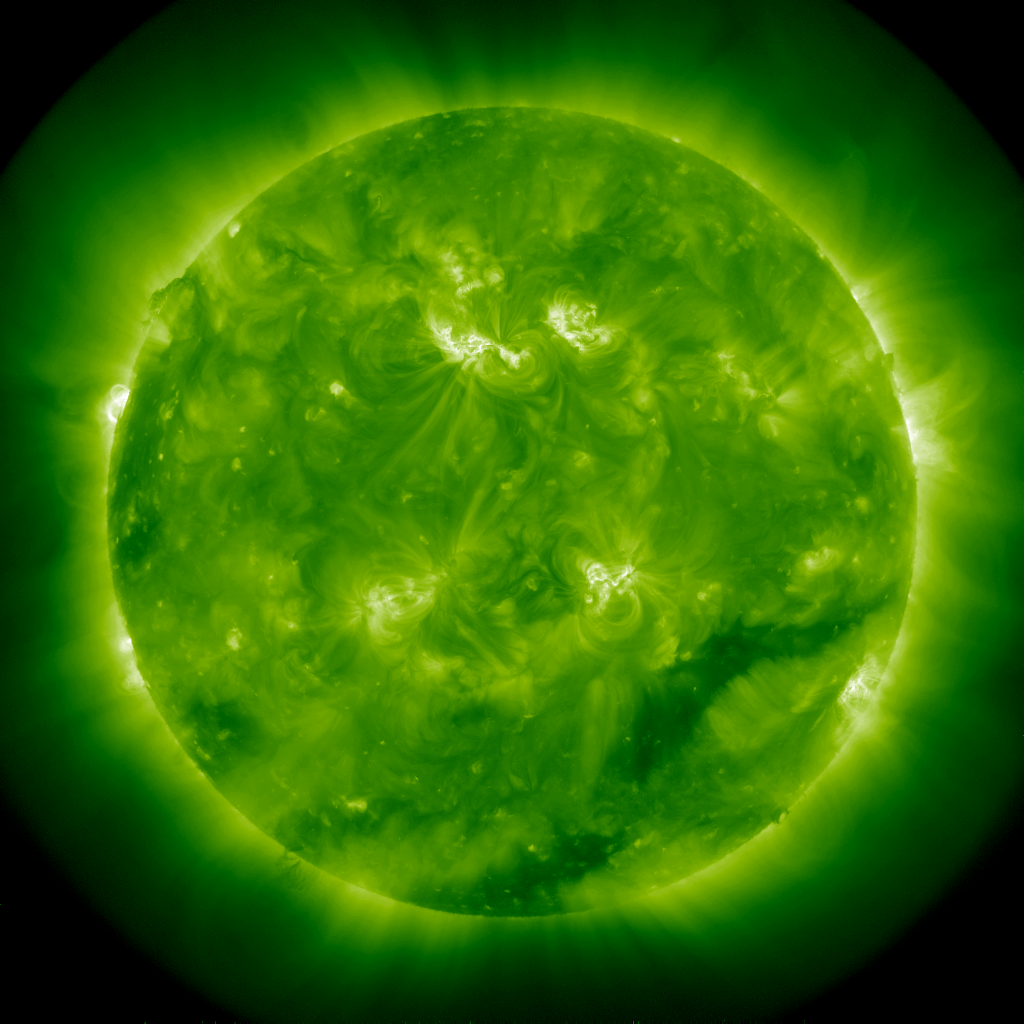 Orbit of Earth is an Ellipse
Some answers:
Because we only get angles from this picture,   it can be expanded.
6.    Rotate and expand it so that the sun and the earth          are in the right places.
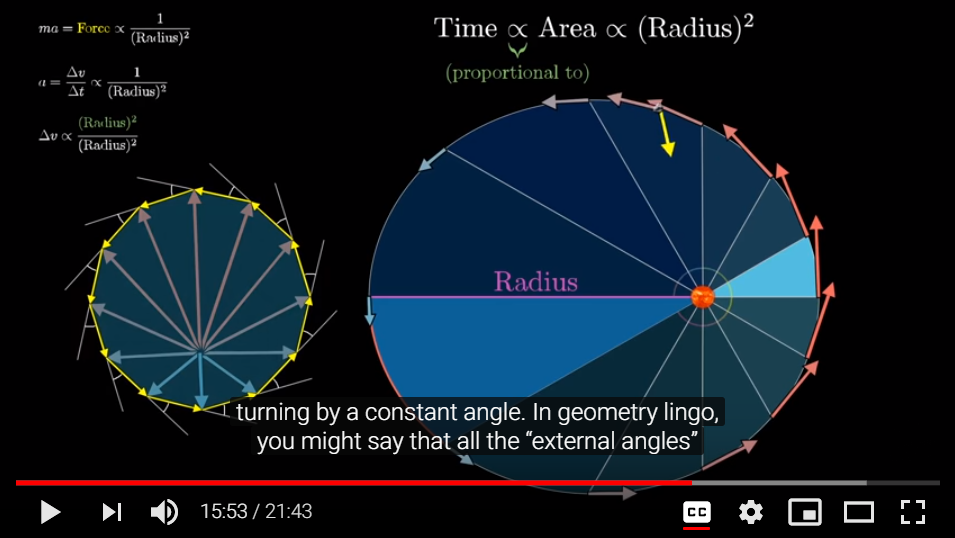 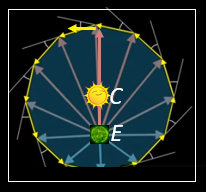 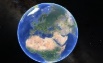 θ
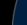 θ
C
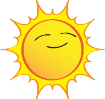 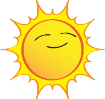 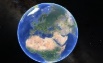 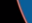 E
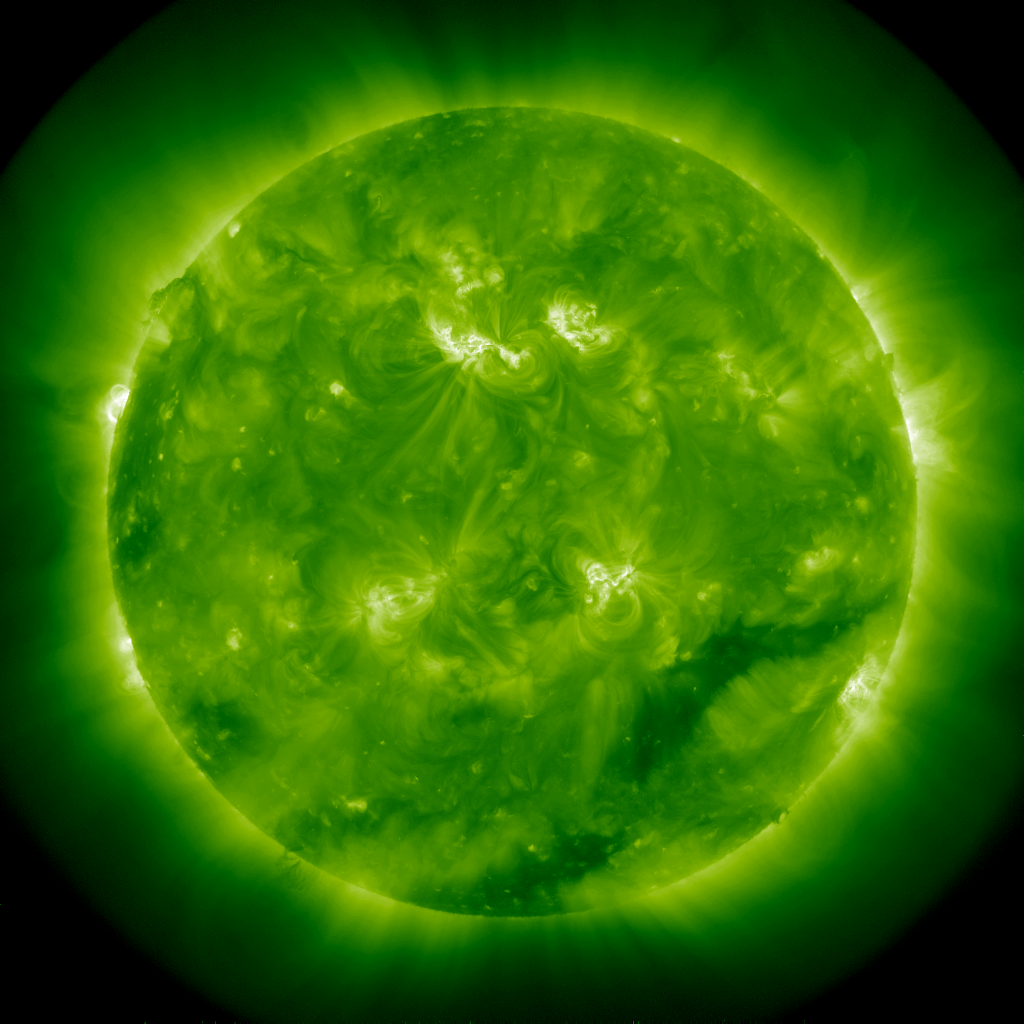 Orbit of Earth is an Ellipse
Some answers:
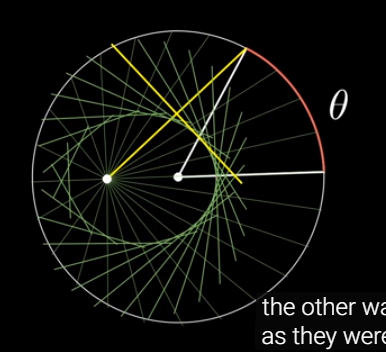 Because we only get angles from this picture,   it can be expanded.
6.    Rotate and expand it so that the sun and the earth          are in the right places.
Q
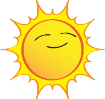 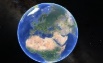 C
E
Orbit of Earth is an Ellipse
Some answers:
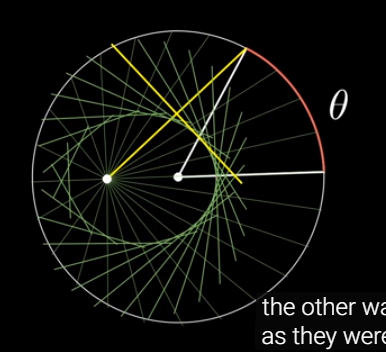 Then from here the earth travels in the direction
       tangent of the ellipse. 
       But not overshooting.
       Because this lasts only for the duration of angle θ.
Q
θ
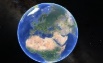 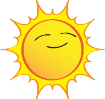 C
E
Orbit of Earth is an Ellipse
Some answers:
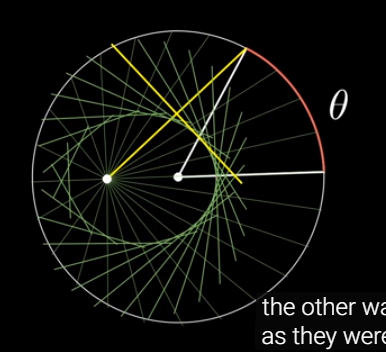 6.  From there it switches to the new direction for the ellipse.
 7.  In this way it follows the ellipse!

        DONE!
Q
θ
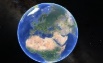 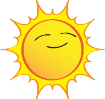 C
E
Orbit of Earth is an Ellipse
But …. ?
I know that we put the rotated velocity vector put halfway between E and Q because it made the math work,
      but if we put it somewhere else, then maybe we would      get a different shaped orbit.
      Why is this one correct?
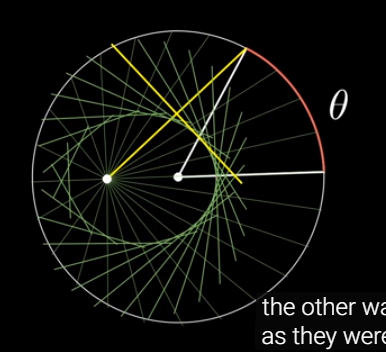 Q
P
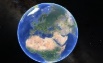 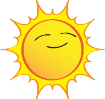 C
E
Orbit of Earth is an Ellipse
Lost lecture by Richard Feynman Geometric explanation of why earths orbit in ellipses.Images and learning from youtube:3blue1brown https://www.youtube.com/watch?v=xdIjYBtnvZU
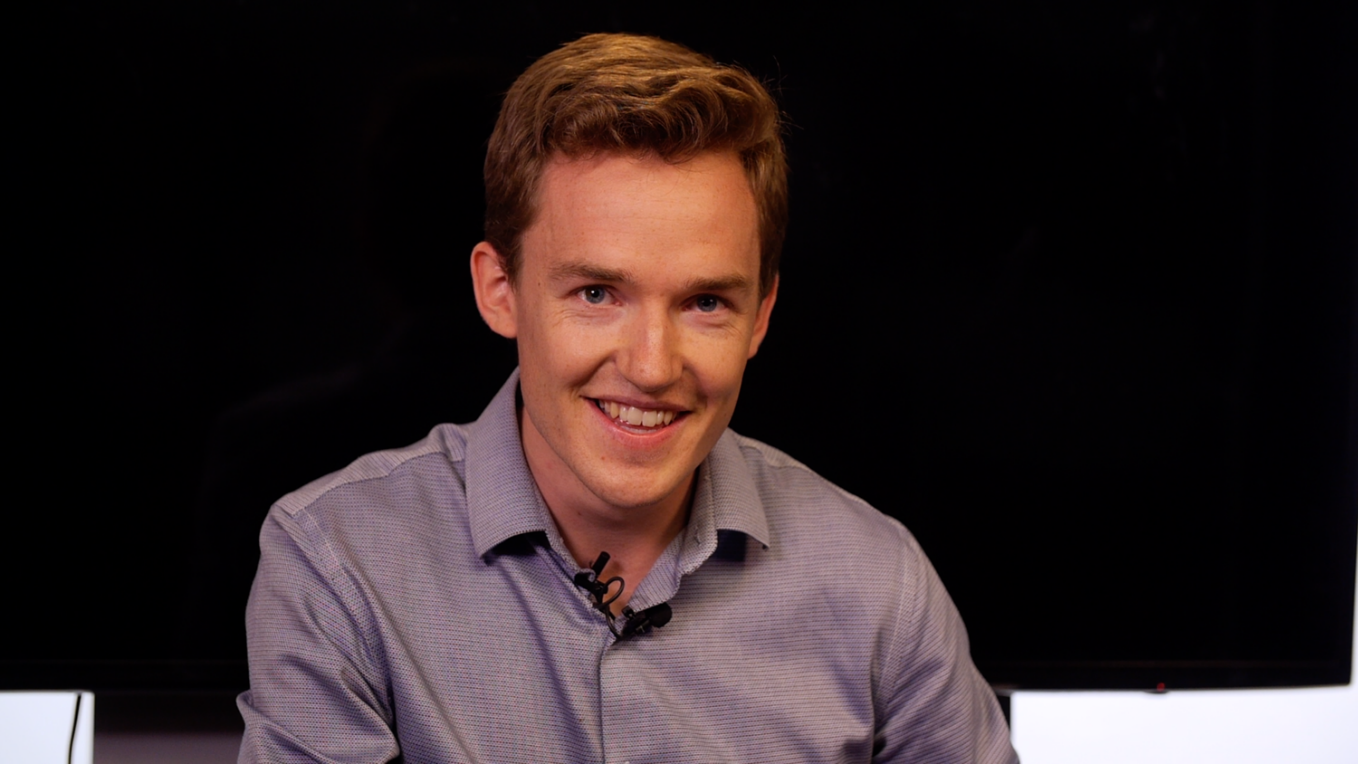 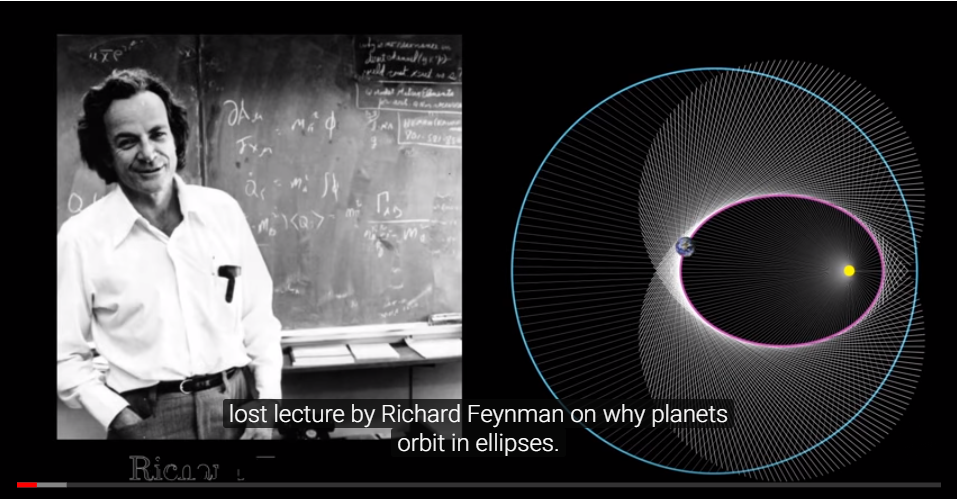 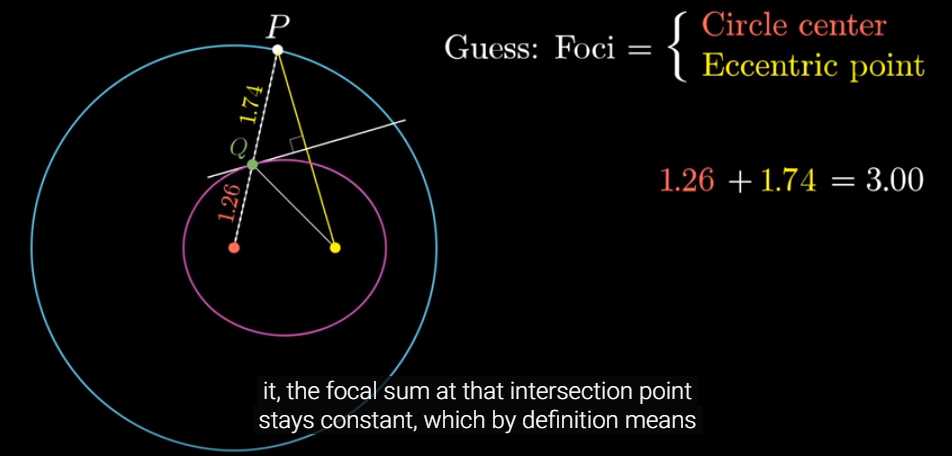 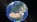 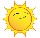 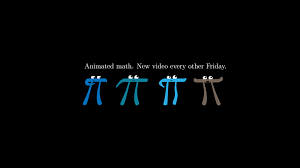 Grant Sanderson
of 3blue1brown
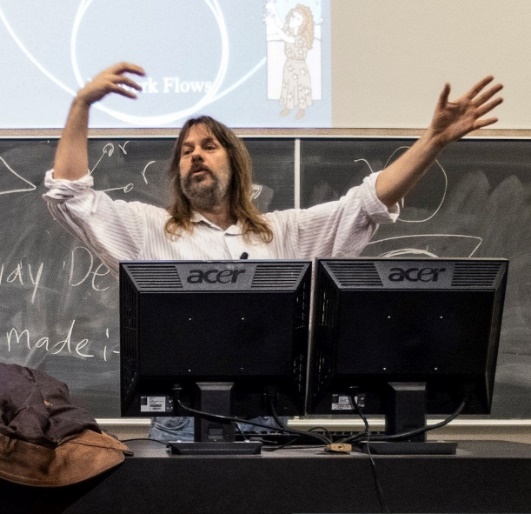 Jeff Edmonds 
York University
End
Orbit of Earth is an Ellipse
Abstract: Orbit of earth is an Ellipse
Of course the follows an ellipse around the sun. But unlike a tether
ball, the dimensions not separable and the sun is not at the center
<x,y> = <a cos(θ), b sin(θ)>. The two pins and a string definition of
an ellipse feels simple and natural: |𝐹1 P| + |𝐹2 P| = 2a. But why is
the sum constant and what is at the other focal point. An ellipse
being a stretched circle feels simple and natural (x/a)^2 + (y/b)^2 =
1, but it is the wrong coordinate system. The correct one is radial
r(θ)=(a(1−e^2))/(1+e cos(θ)), but it is not simple. Vector calculous
is complicated. Presented is the beautiful geometric “lost” proof of
Richard Feynman as presented by Grant Sanderson of 3blue1brown.